A new approach that utilizes the GNSS atmospheric delay gradient to monitor the heavy rains 
caused by Front in Japan.
By : Syachrul Arief and Kosuke Heki
Hokkaido University – Japan
EGU2020, May
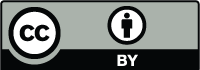 Disastrous rainfalls in Japan
Heavy rain caused by a stationary front

Data and Methods
ZWD and tropospheric delay gradients
Inversion for sea-level ZWD
Water vapor convergence index (WVC index)

Discussion
2017, 2018, and 2019 heavy rain cases
Distribution of hourly ZWD/WVC  
Time series analysis of ZWD/WVC/Rain
High time resolution (5 minutes)
Outline
Disastrous rainfall in July 2018 in SW Japan by stationary front activity
In June-July 2018, successive downpours in SW Japan caused widespread floods and mudflows  known as 平成30年7月豪雨 "Heisei 30, July, heavy rain episode”
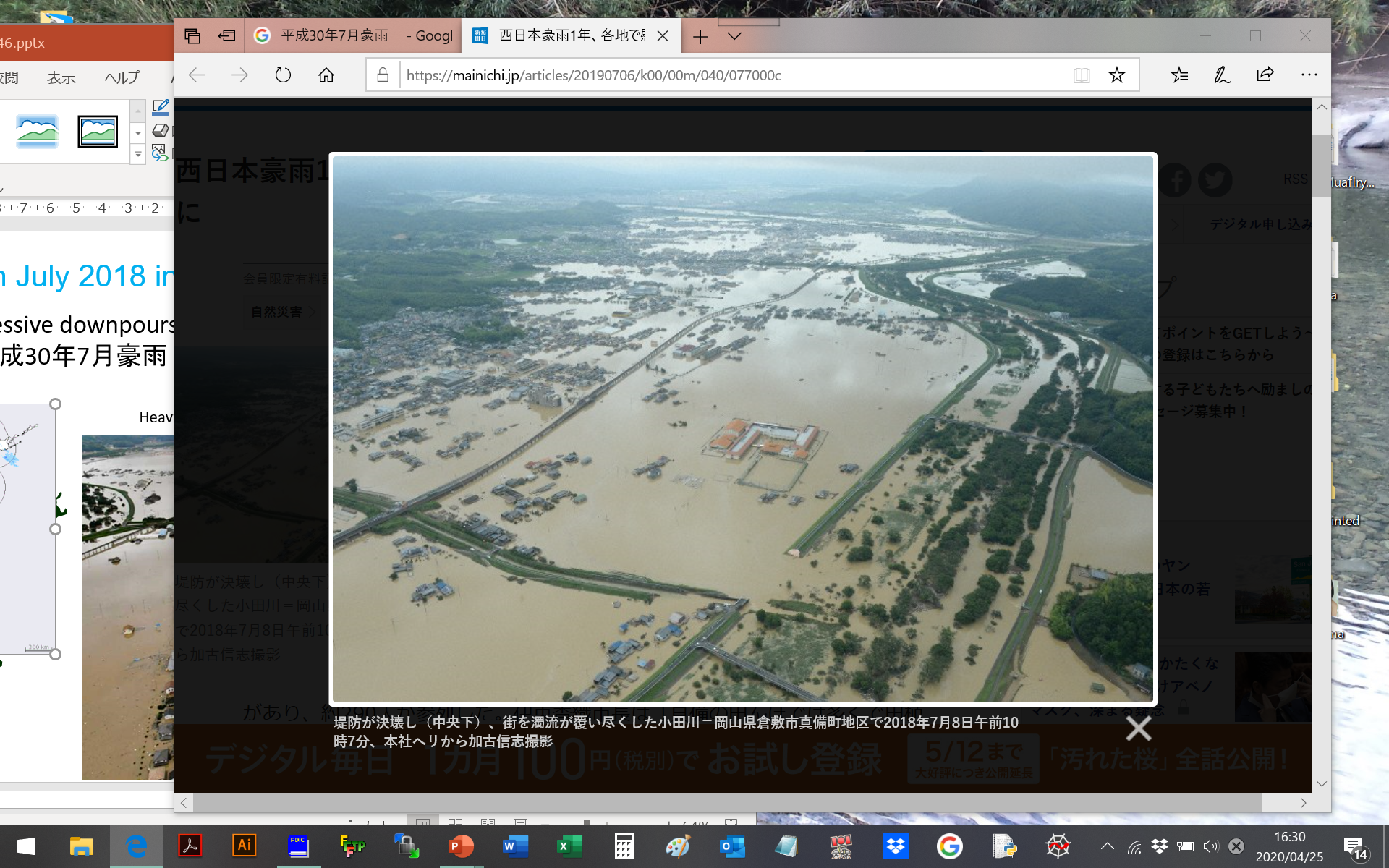 Flood in Mabi, Kurashiki, Okayama, SW Japan, 2018 July 8 10:07 AM (JST)
Deaths : 
225 fatalities, 
13 missing

Property damage :  
US$9.86 billion
https://mainichi.jp/articles/20190706/k00/00m/040/077000c
Front often causes a heavy rain
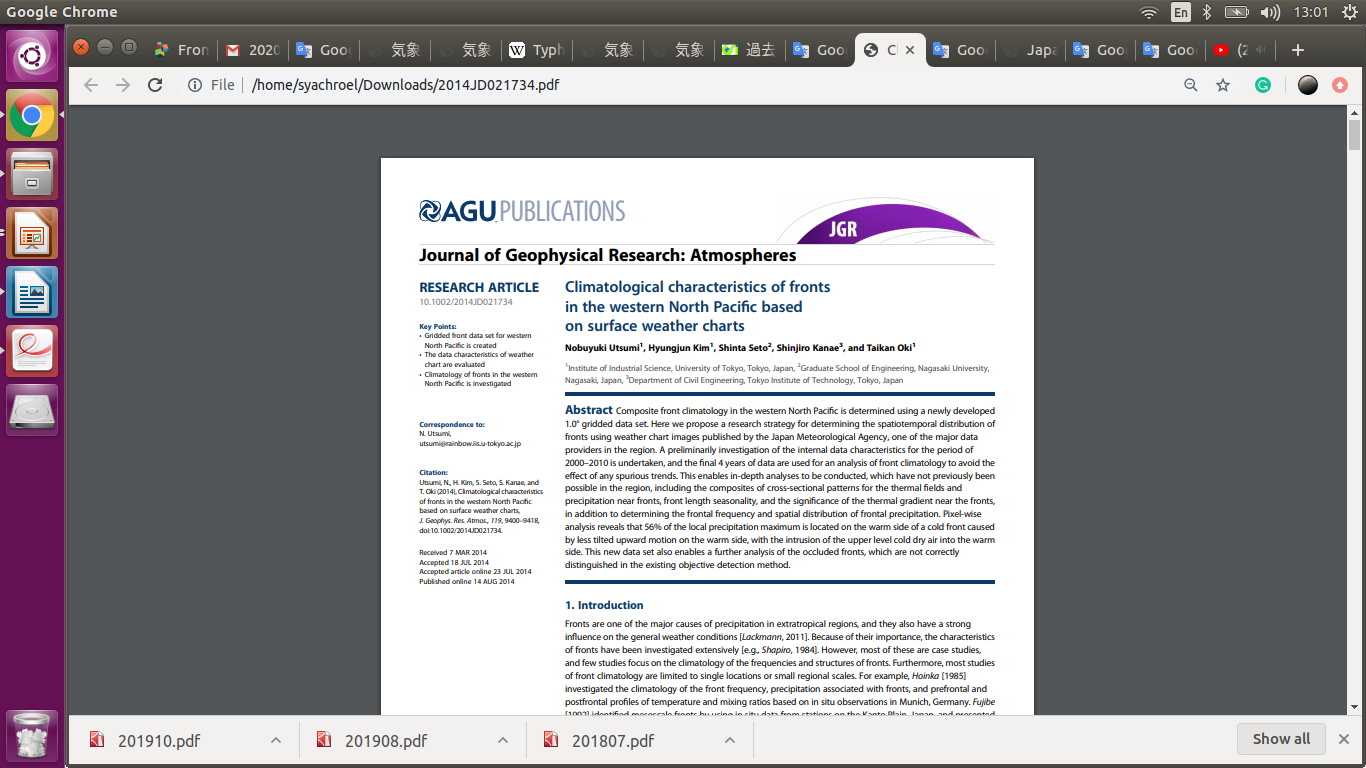 Lackman 2011 in Utsumi et al, 2014, 

Emphasized that the Front was the cause of heavy rain.
Weather charts on July 05 (0:00 UT) and July 06 (0:00 UT) from JMA
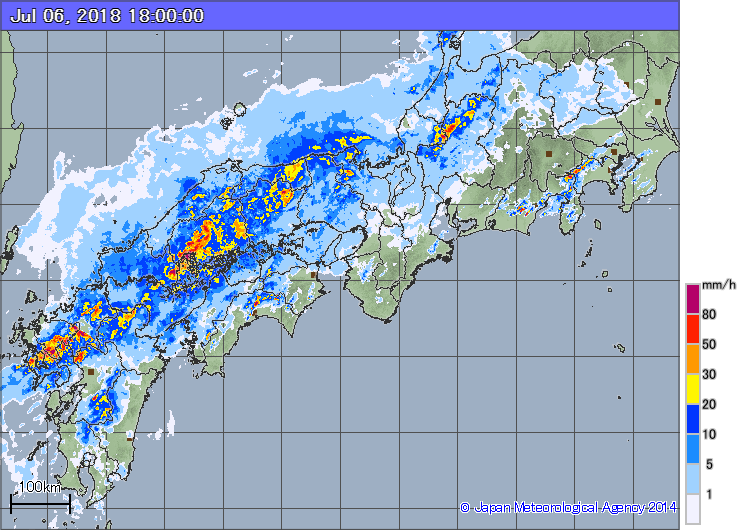 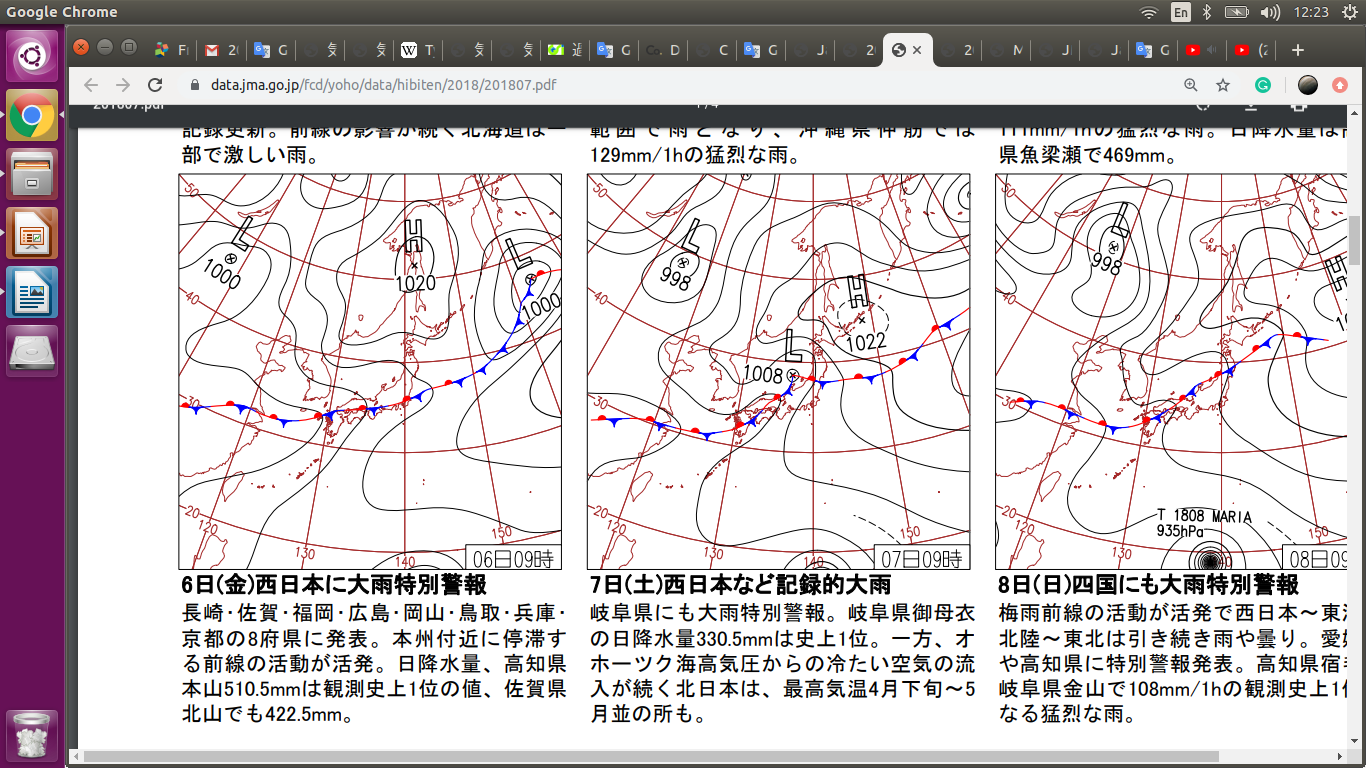 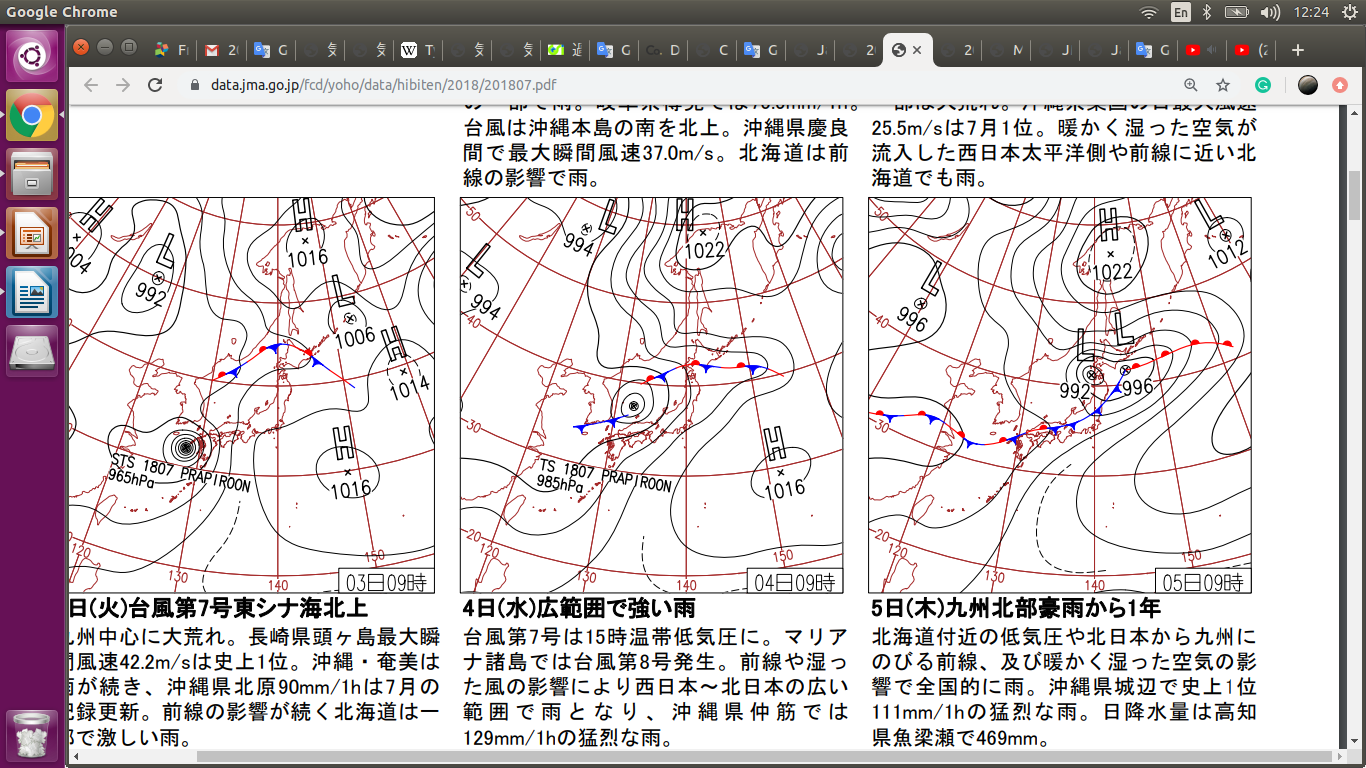 Record-breaking heavy rains in SW Japan (rain radar at 2018 July 6, 09:00 UT)
https://www.data.jma.go.jp/fcd/yoho/hibiten/index.html
Baiu-front (stationary front) stagnant over SW Japan
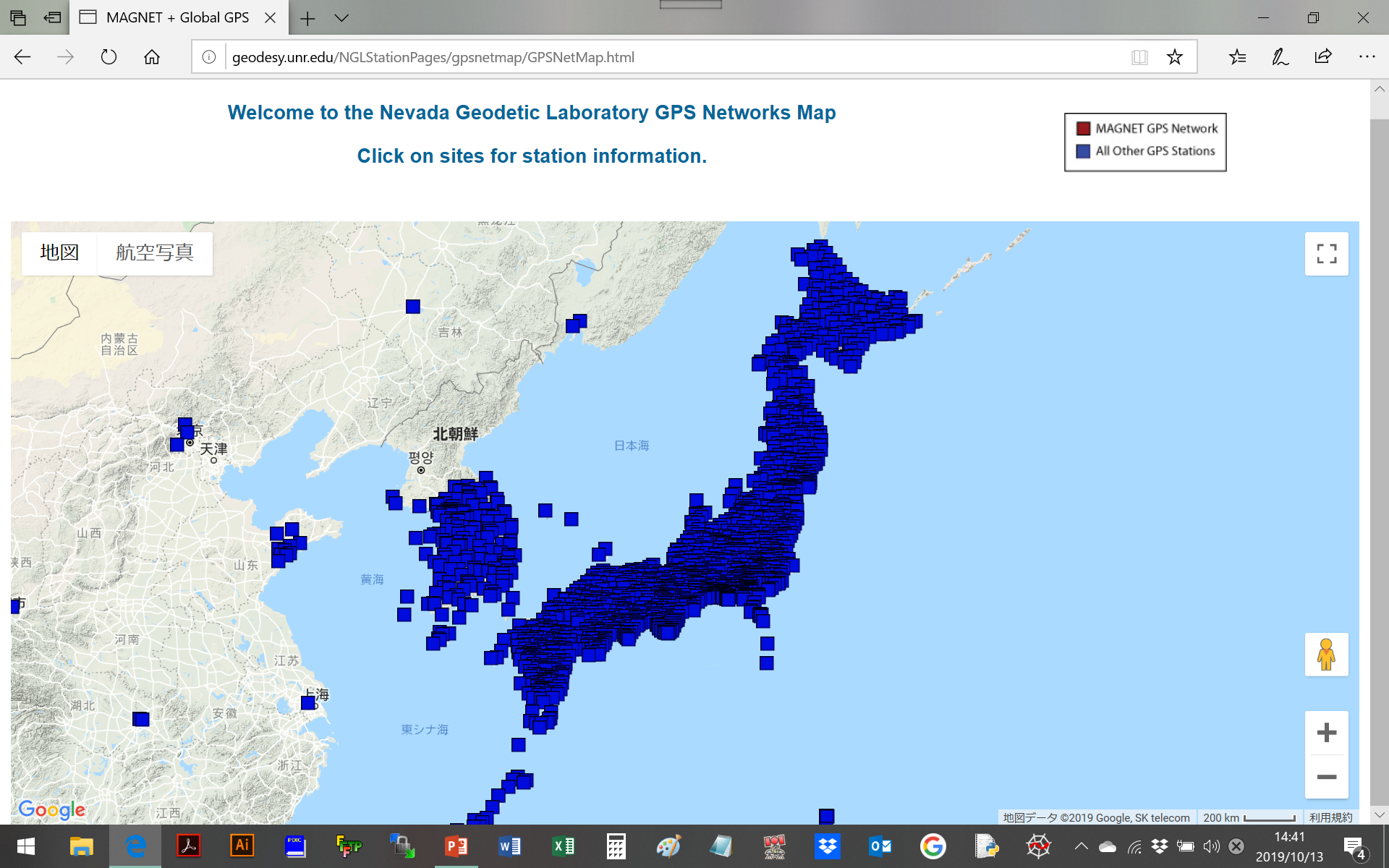 GEONET GNSS Data : ZTD and Gradient UNR/NGL
GEONET (GNSS Earth Observation NETwork)- GSI/Japan

About 20 km spacing 
1,318 stations  
Tracking GPS/GLONASS/Galileo/QZSS  
RINEX data open to public (every 30 sec)
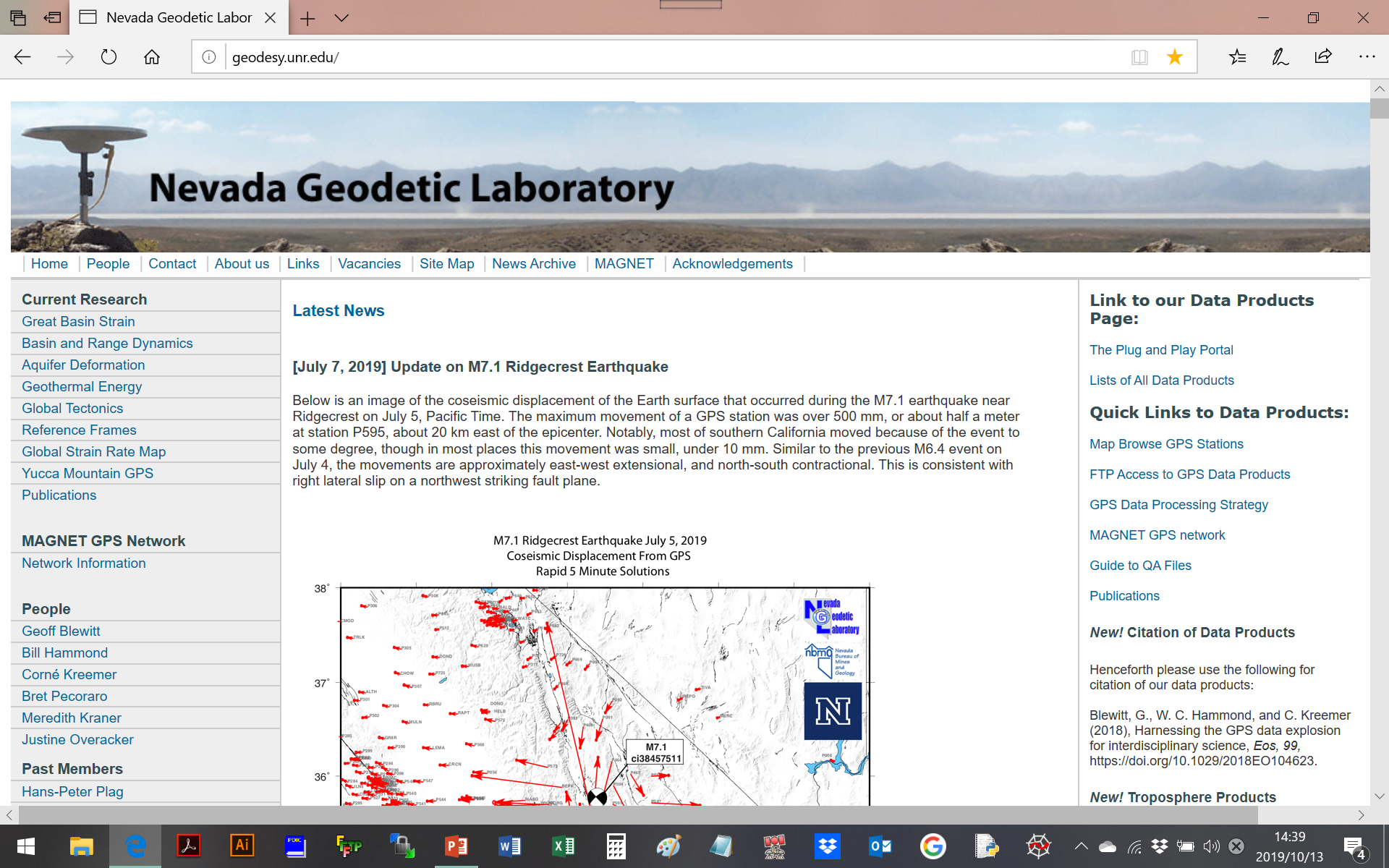 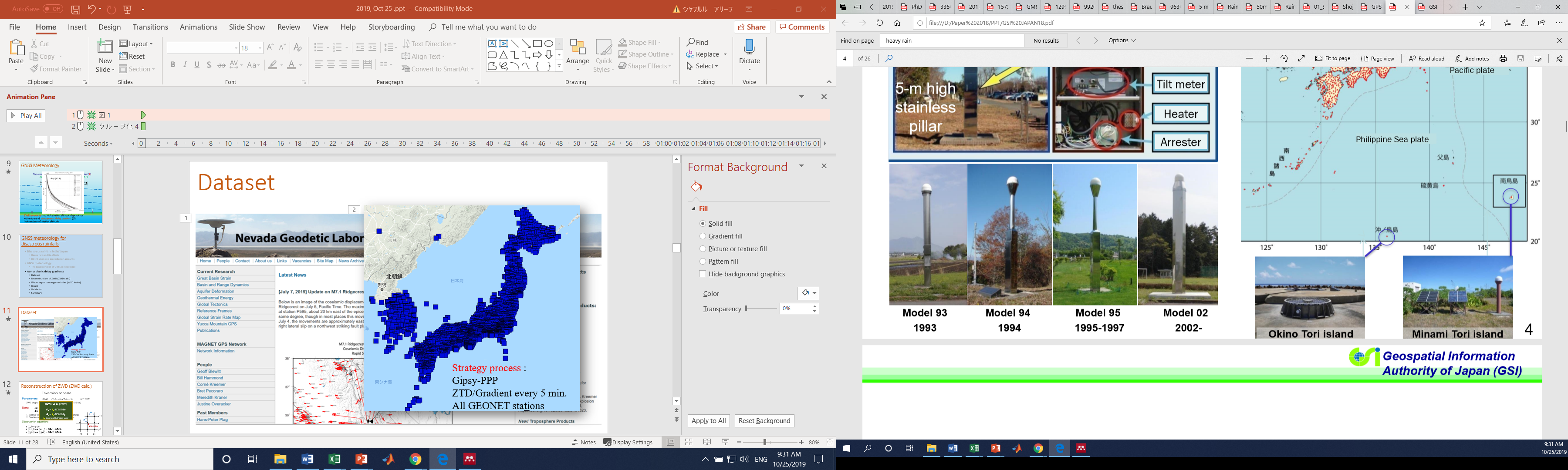 Gipsy-PPP
ZTD/Gradient every 5 min.
(also ZWD and PWV since 2019)
All GEONET stations
ZTD and tropospheric delay gradients
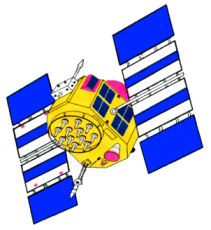 Atmospheric delay gradients (Gn, Ge) 
Δ τ = m(ε) cot ε [Gn cos ϕ + Ge sin ϕ] 
(MacMillan, 1995)
Troposphere with gradient
cot ε (GN cos ϕ + GE sin ϕ)
Additional delay due to gradient (Δ τ)
ZTD
Troposphere
Delay without gradient
Elevation ε
Slant path delay ( ε, ϕ )= m(ε) * [ZTD + cot ε (Gn cos ϕ + Ge sin ϕ)] + μ
Two observables: Zenith Total Delay (ZTD) and Gradient (G)
ZWD = ZTD (observed) – ZHD (calculated from P)
In summer, wet gradient is dominant
Slant delay = m(q) ZTD + m(q)/q (Gn cos f + Ge sin f) 
q: elevation  f: azimuth  m:mapping function (e.g. MacMillan, 1995)
ZWD has strong dependence on station height (drawback)
Gradient (G) is insensitive to station height (benefit)
G (gradient)
West
East
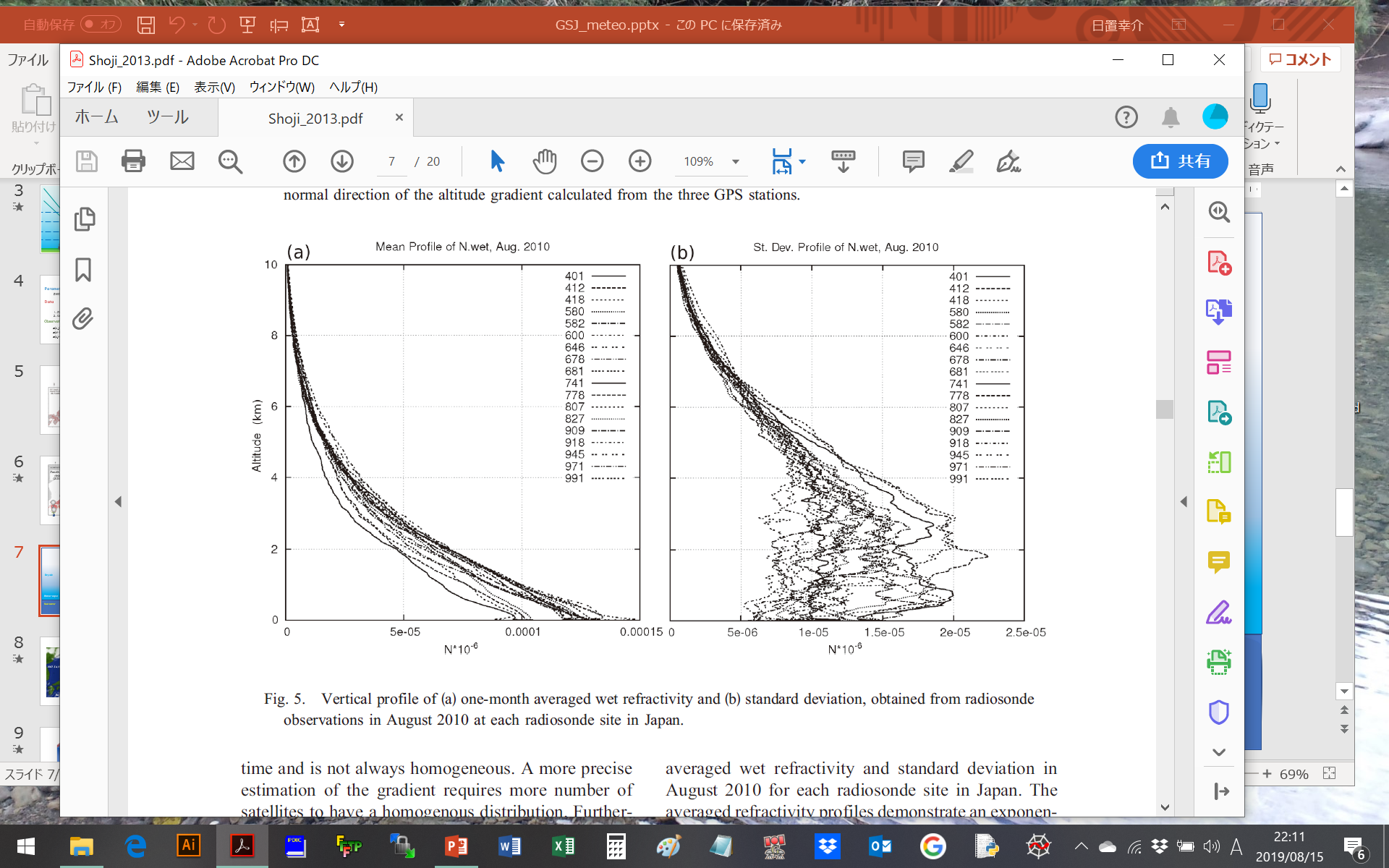 Drawback of ZWD and
Benefit of Gradient (G)
Shoji (2013)
Dry air
Eastward G　well reflected in Ge
Eastward G　not reflected in ZWD
Small ZWD
Large ZWD
Medium ZWD
Ge
Water vapor
Sea water
Two new key quantities used in this study
1. Sea-level ZWD
	Estimated from coastal ZWD and gradient
2. Water vapor concentration (WVC) index (Shoji, 2013)
	Calculated from gradient
Inversion of sea-level ZWD
Parameters  	x(i, j)	 i=1,2,…, me, j=1,2,…, mn		 mn= ~1600

	ZWD at grid points (0.20 x 0.15 deg)
Ruffini et al. [1999]

Gx = hs ZWD/x

Gy = hs ZWD/y

hs: scale height of water vapor
Data 		y(k)	 k=1,2, …, ny		ny= ~100
			G(k)     k=1,2, …, nG		 nG= ~1200

	1. ZWD at lowland GEONET stations (< 100 meters)
	2. Gradient vectors (G ) at all GEONET stations
De
j+1 
       
j   
      
j-1
Dn
Observation equations

	x (i,  j) = y (k) 
	x (i+1, j) - x (i-1, j) = 2Ge(1, k)De/hs
	x (i, j+1) - x (i, j-1) = 2Gn(2, k)Dn/hs
k'th station
i-1        i         i+1
From Gradient to sea-level ZWD
→
+
Reconstructing sea-level ZWD
(all GEONET sites)
Believe only low stations
(ZWD at sites lower than 100 m)
Input to the inversion
(Gradient vectors at all sites)
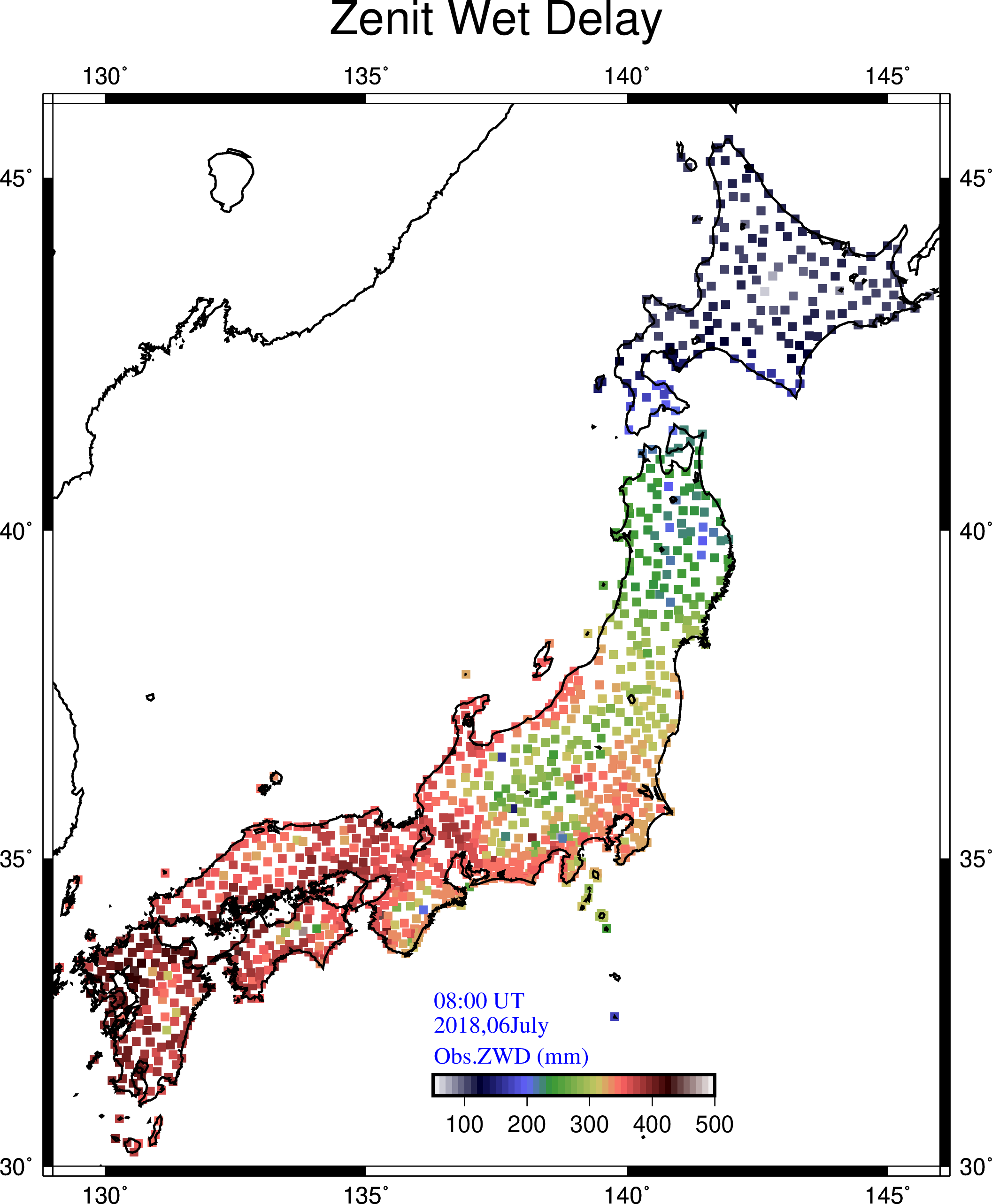 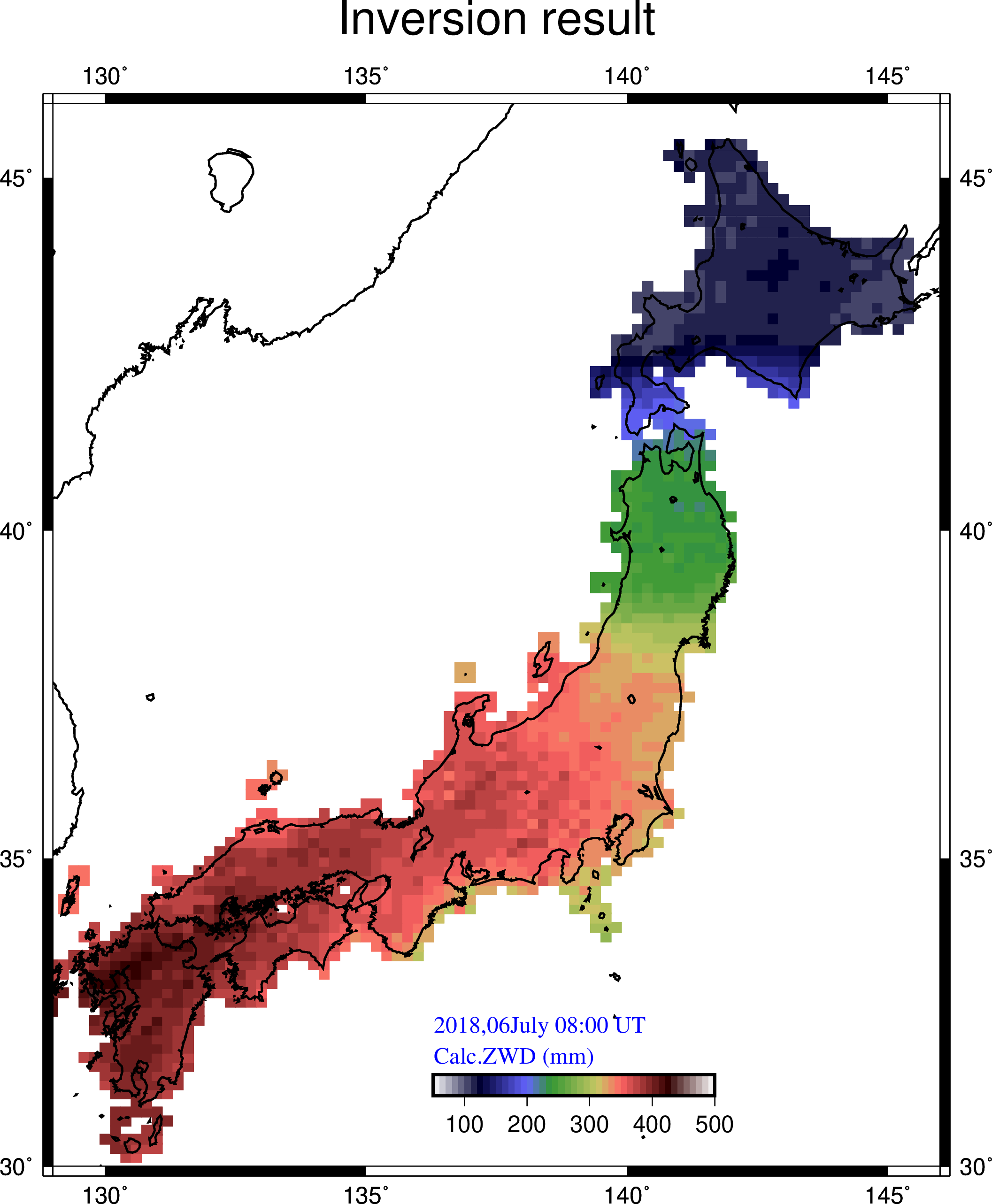 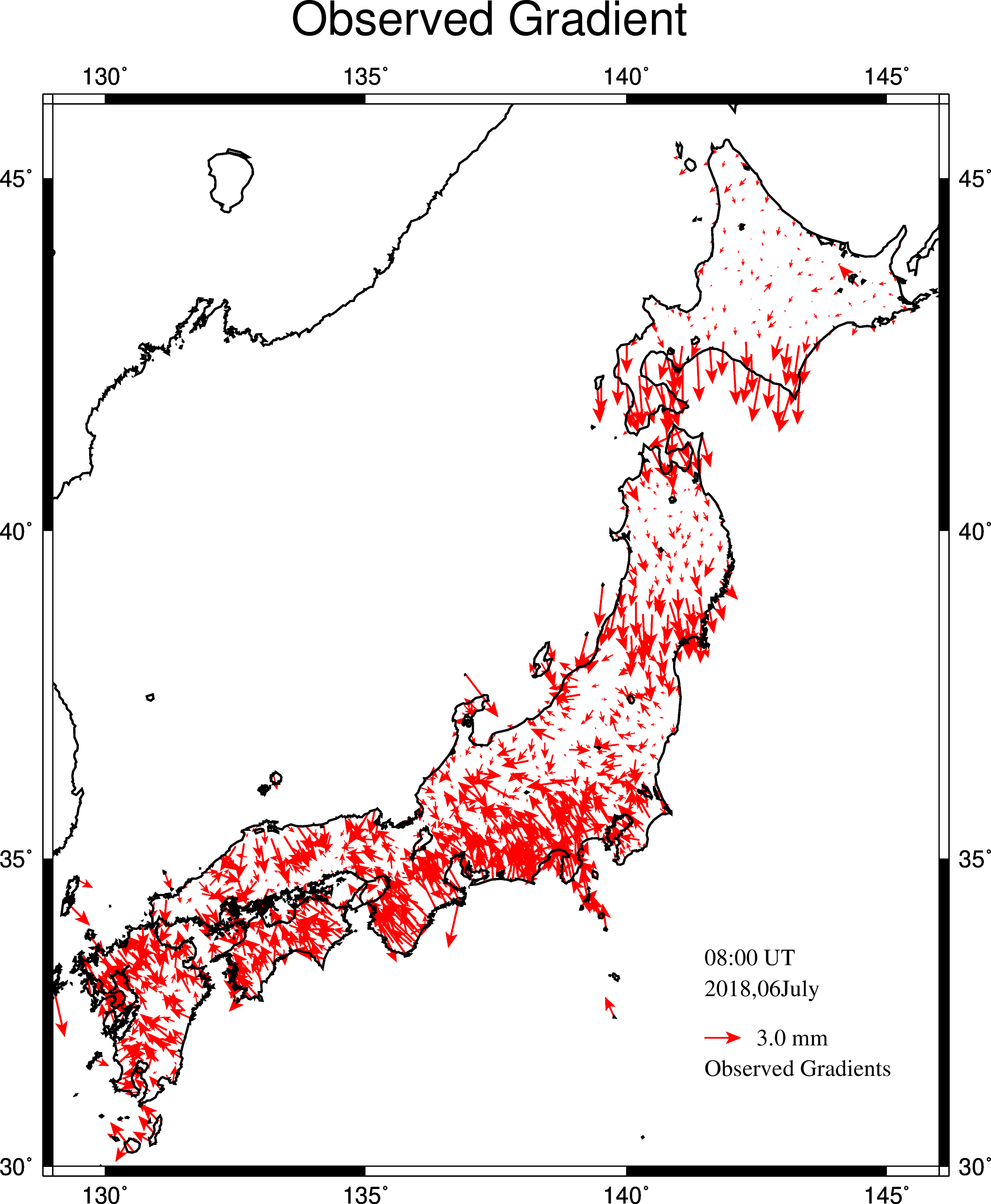 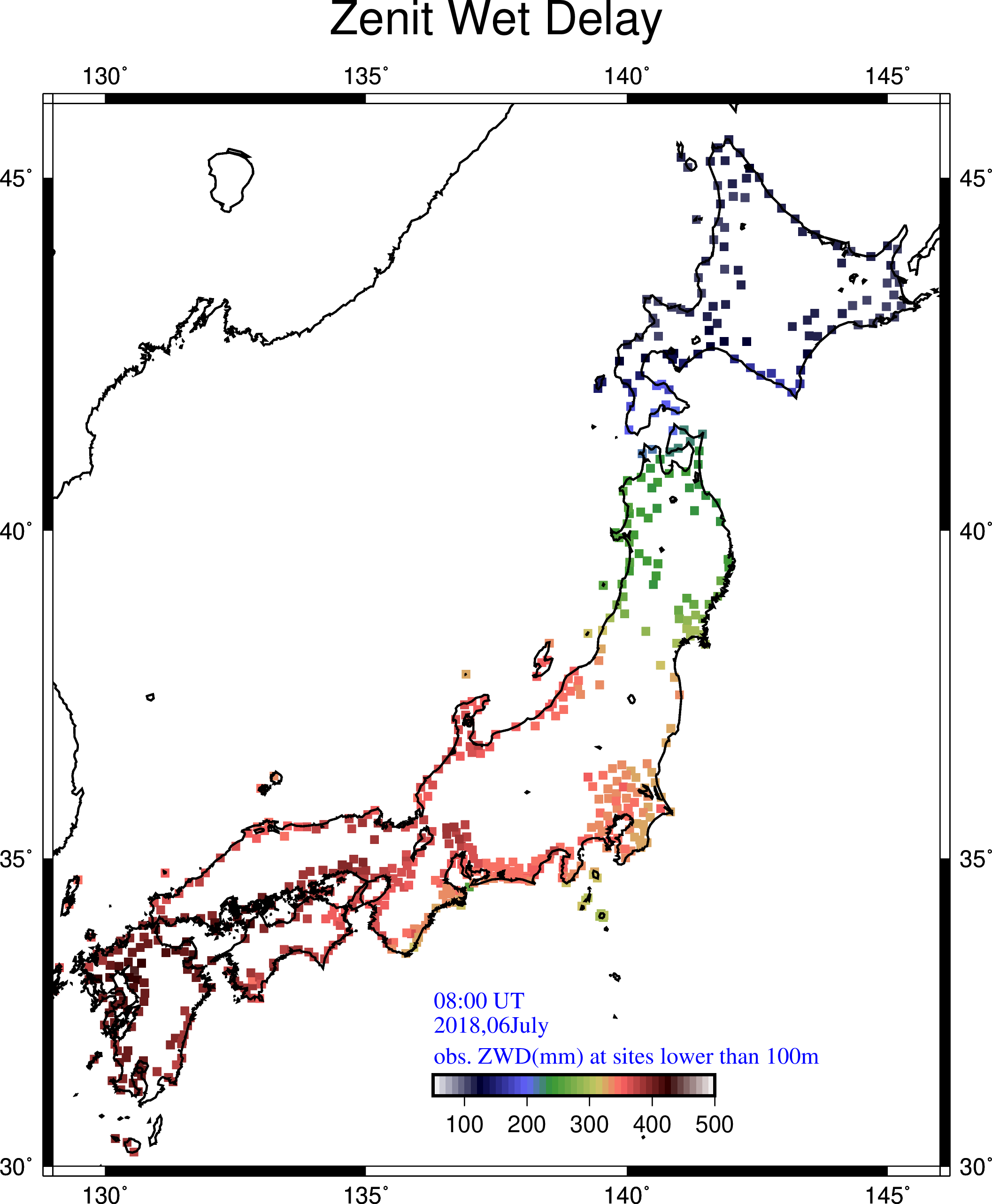 ZWD does not show a large value 
(because the altitude is high)
Low apparent ZWD in highland
Reconstruction of ZWD converted to sea-level zero
Gradient: Observed vs. Calculated
# Sites: 1124 
# Blocks: 1825
WV Scale height: 3.5 km
Assumed ZWD error: 10.0 mm
Good coincidence (RMS: 0.654 mm)
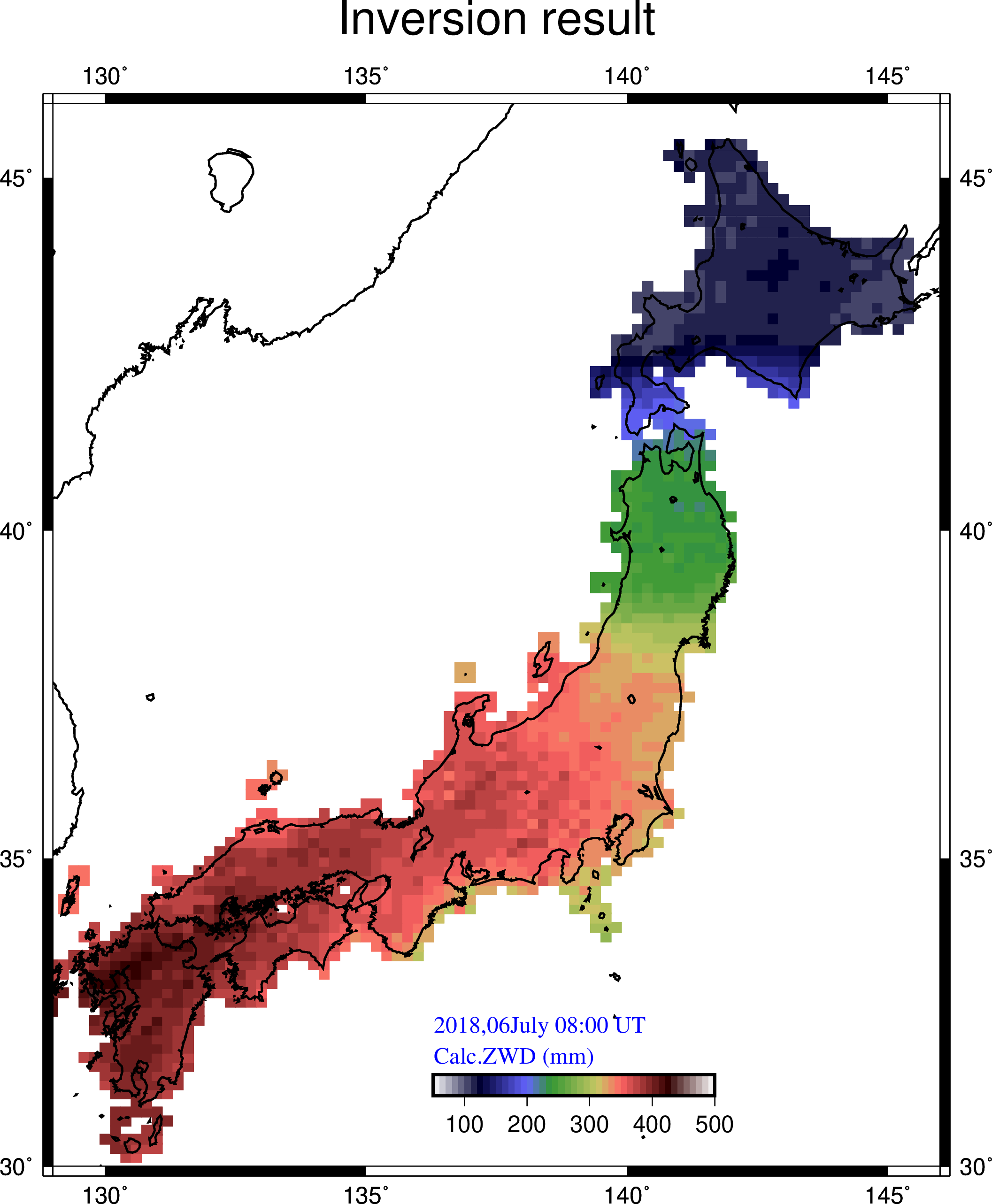 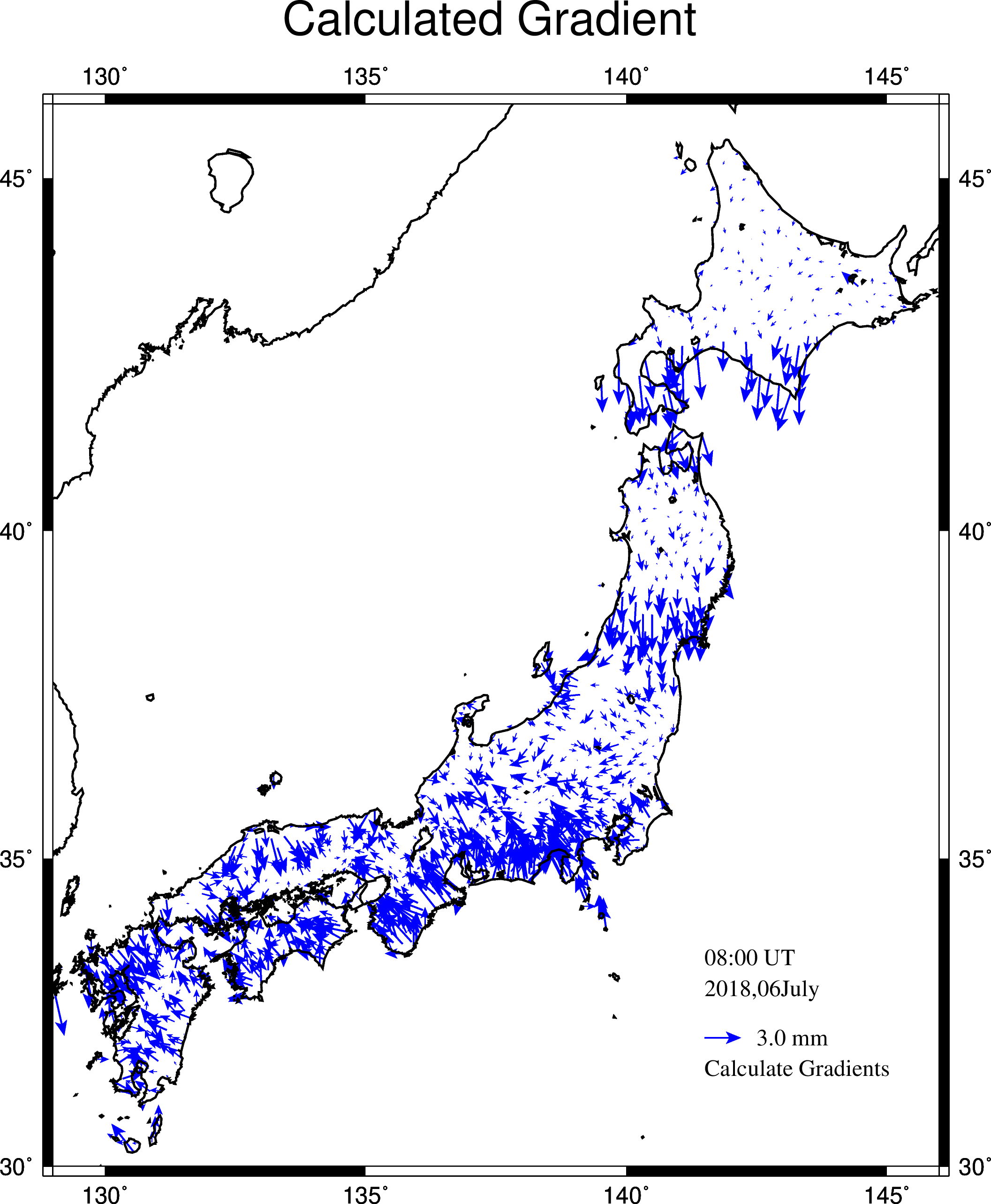 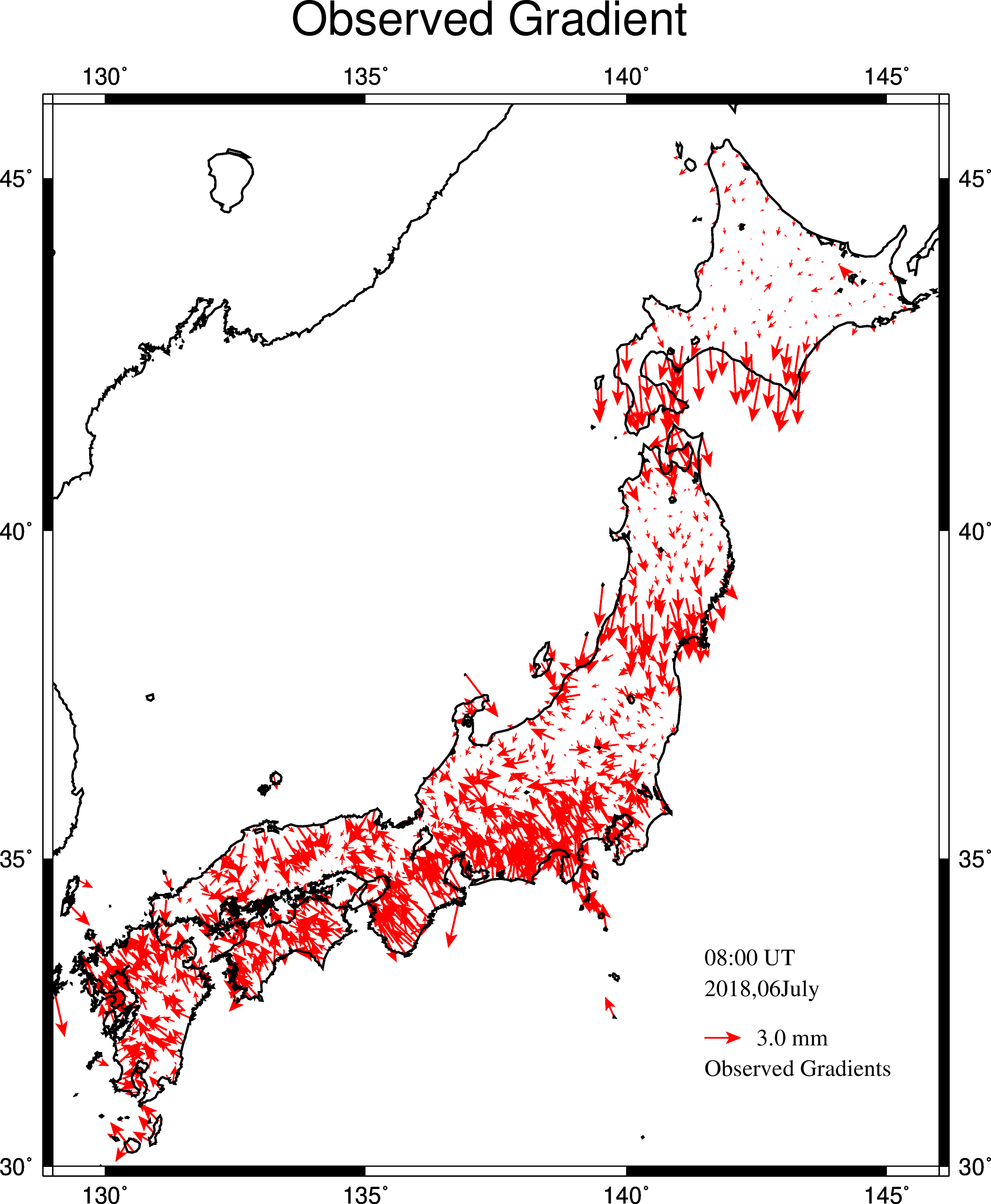 Recovered sea-level ZWD
Observed
Calculated
Sea-level ZWD at Peak Rainfall
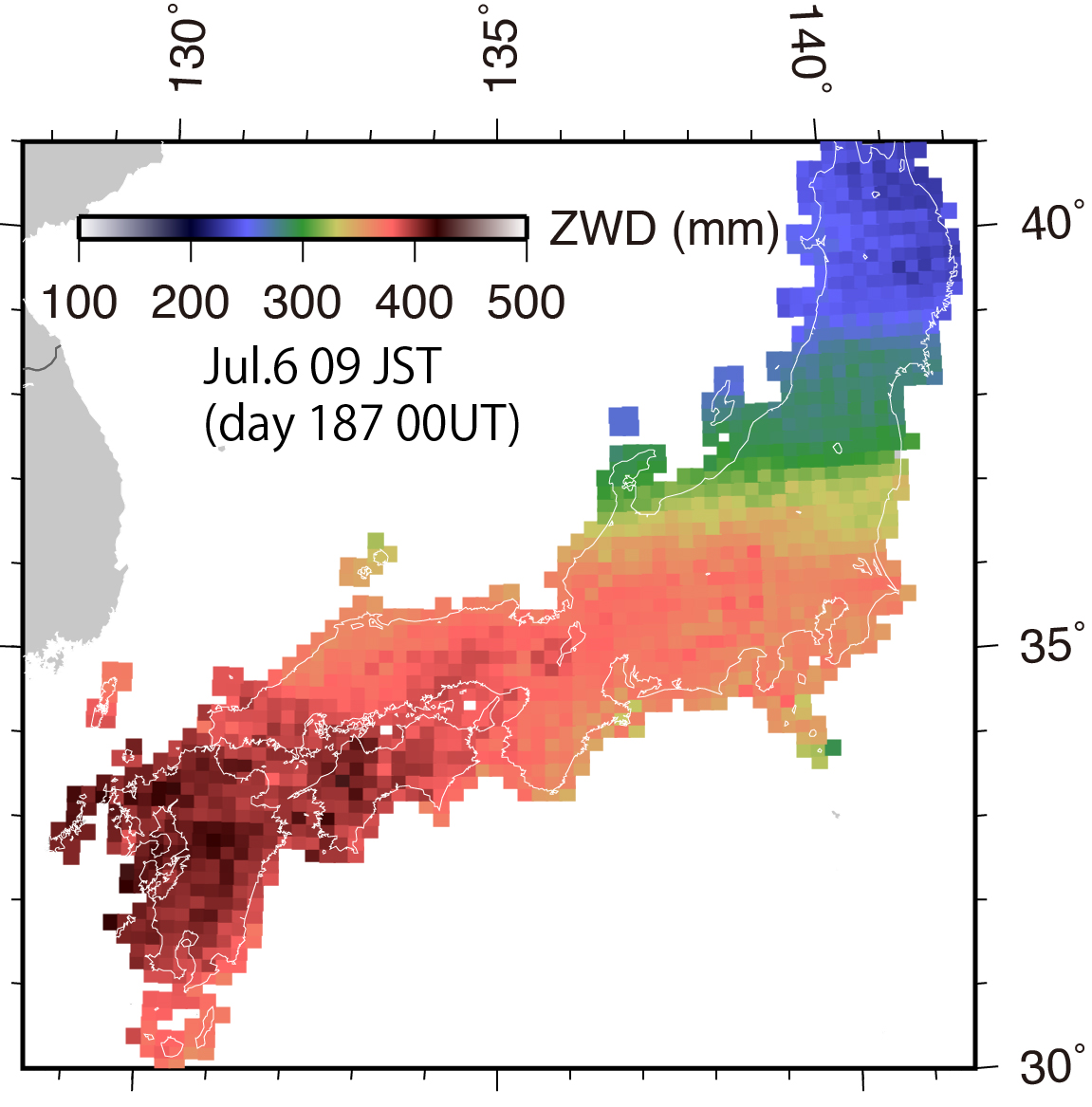 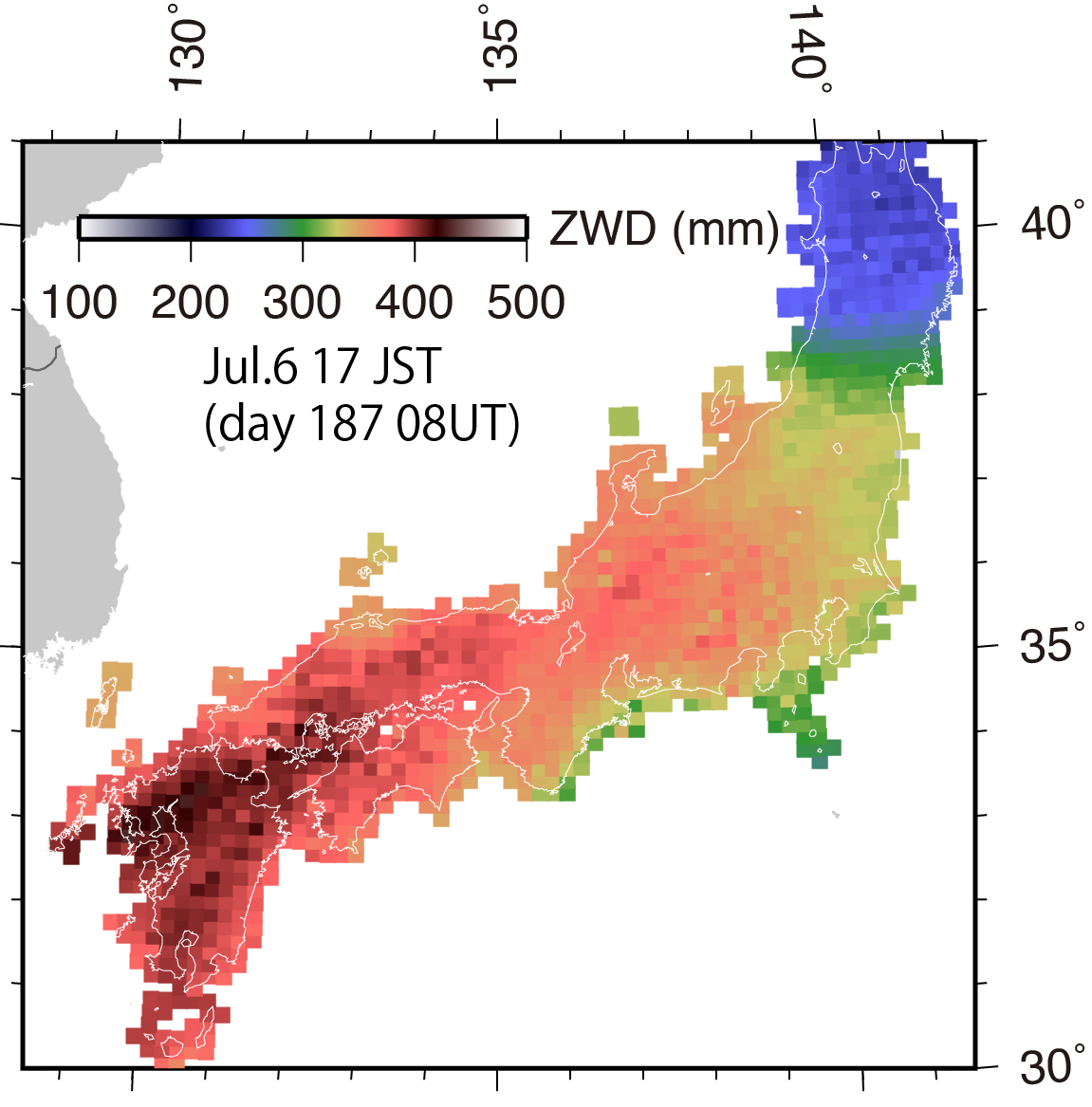 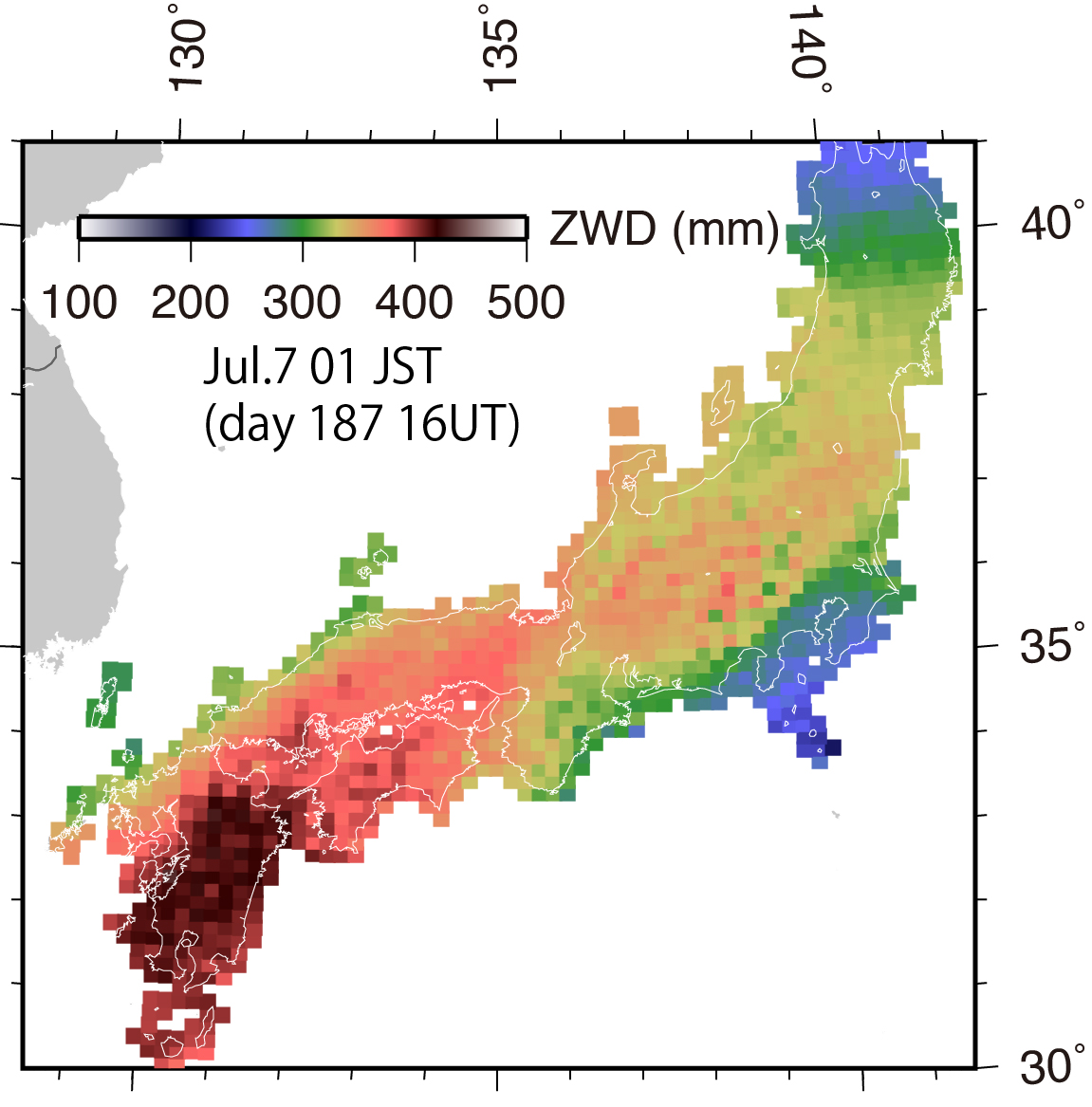 Peak rainfall
Jul.6 17 JST
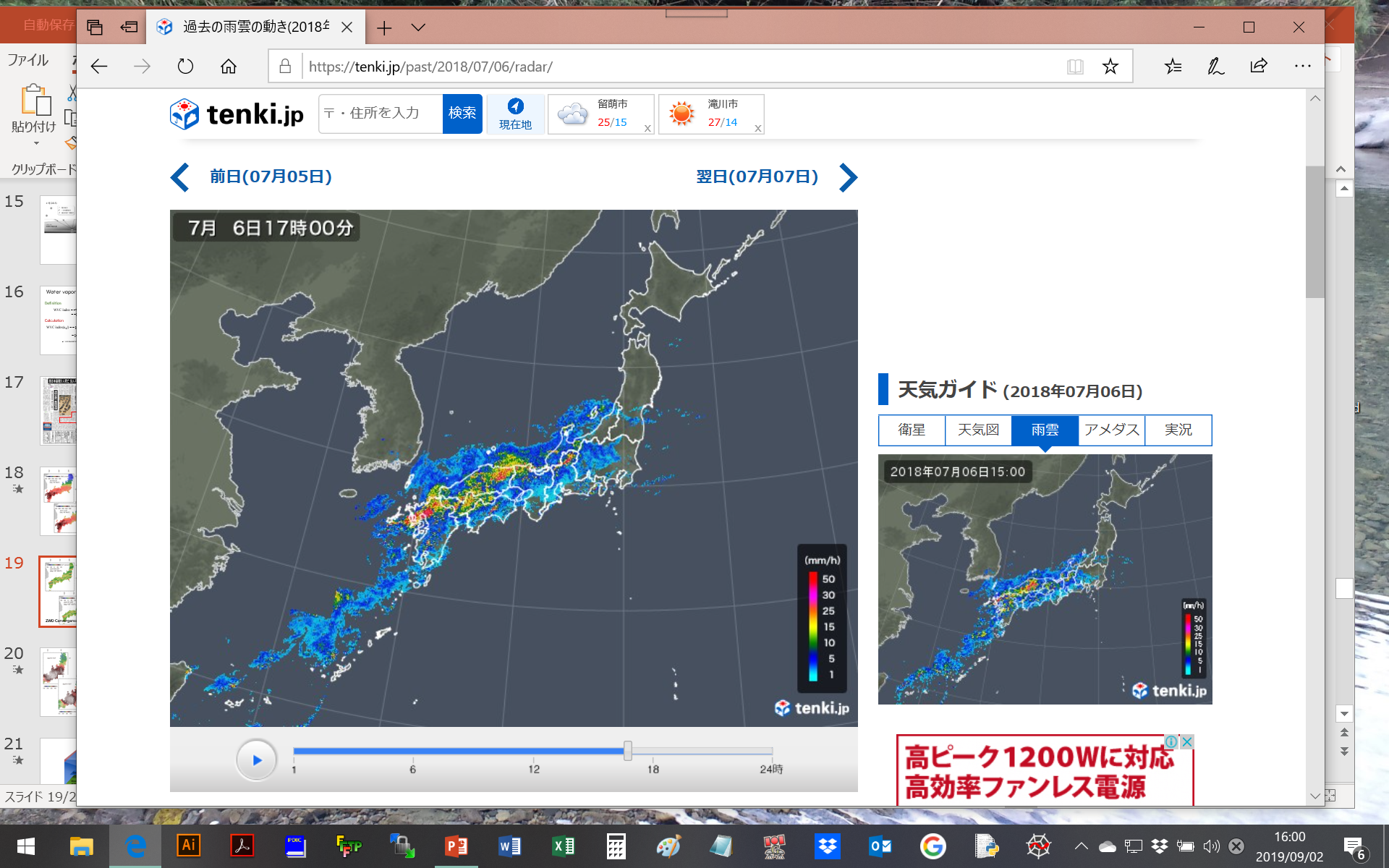 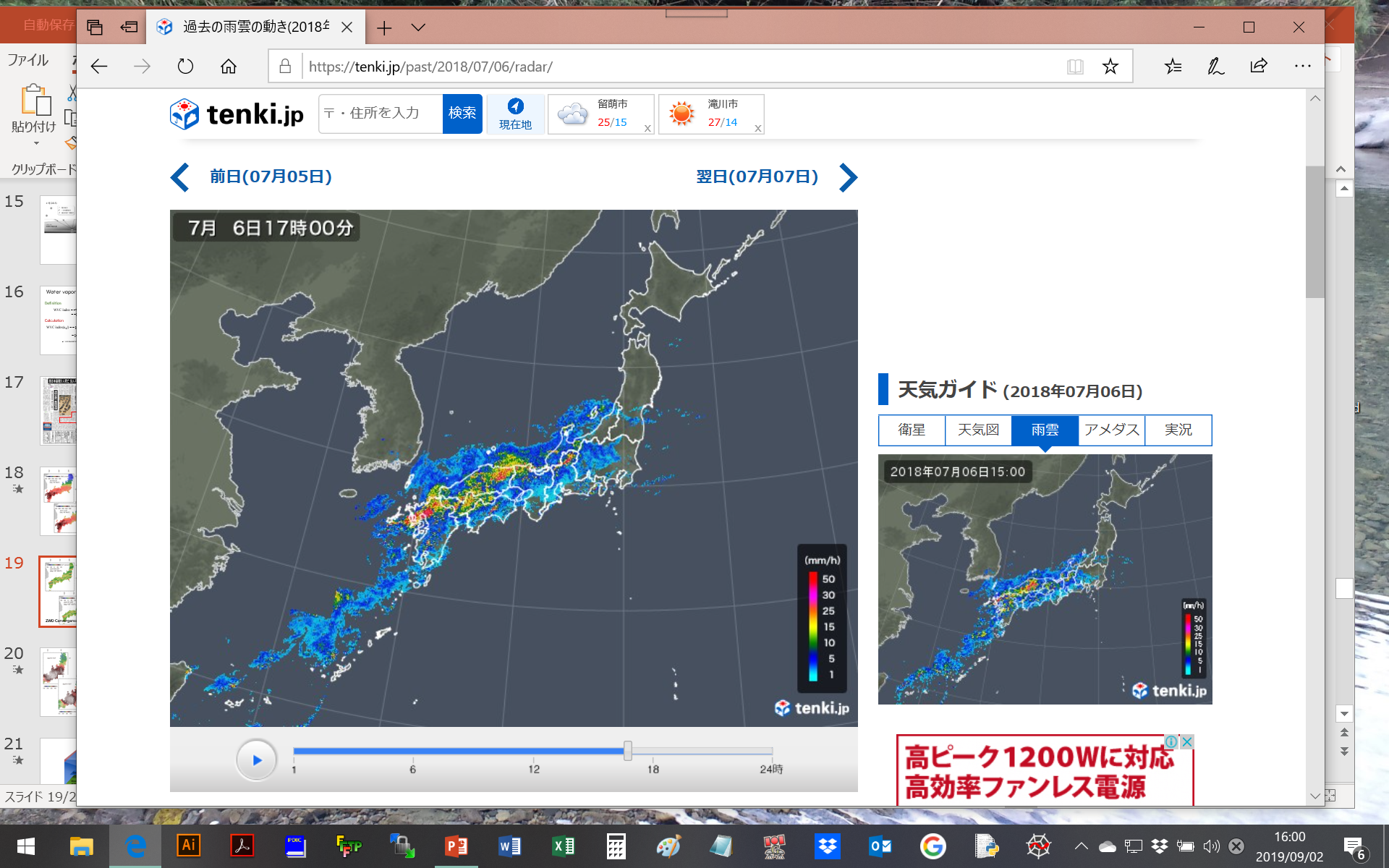 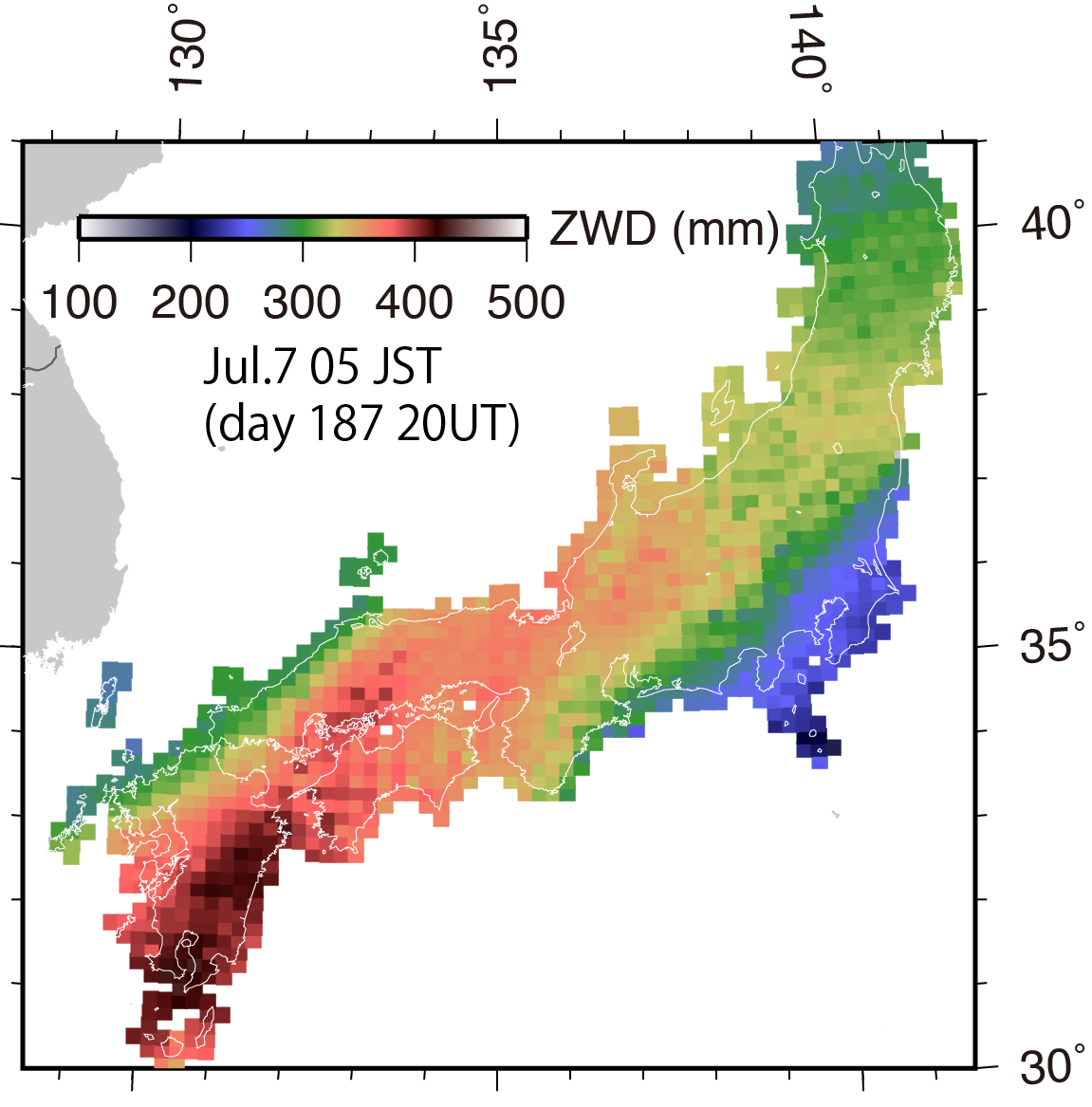 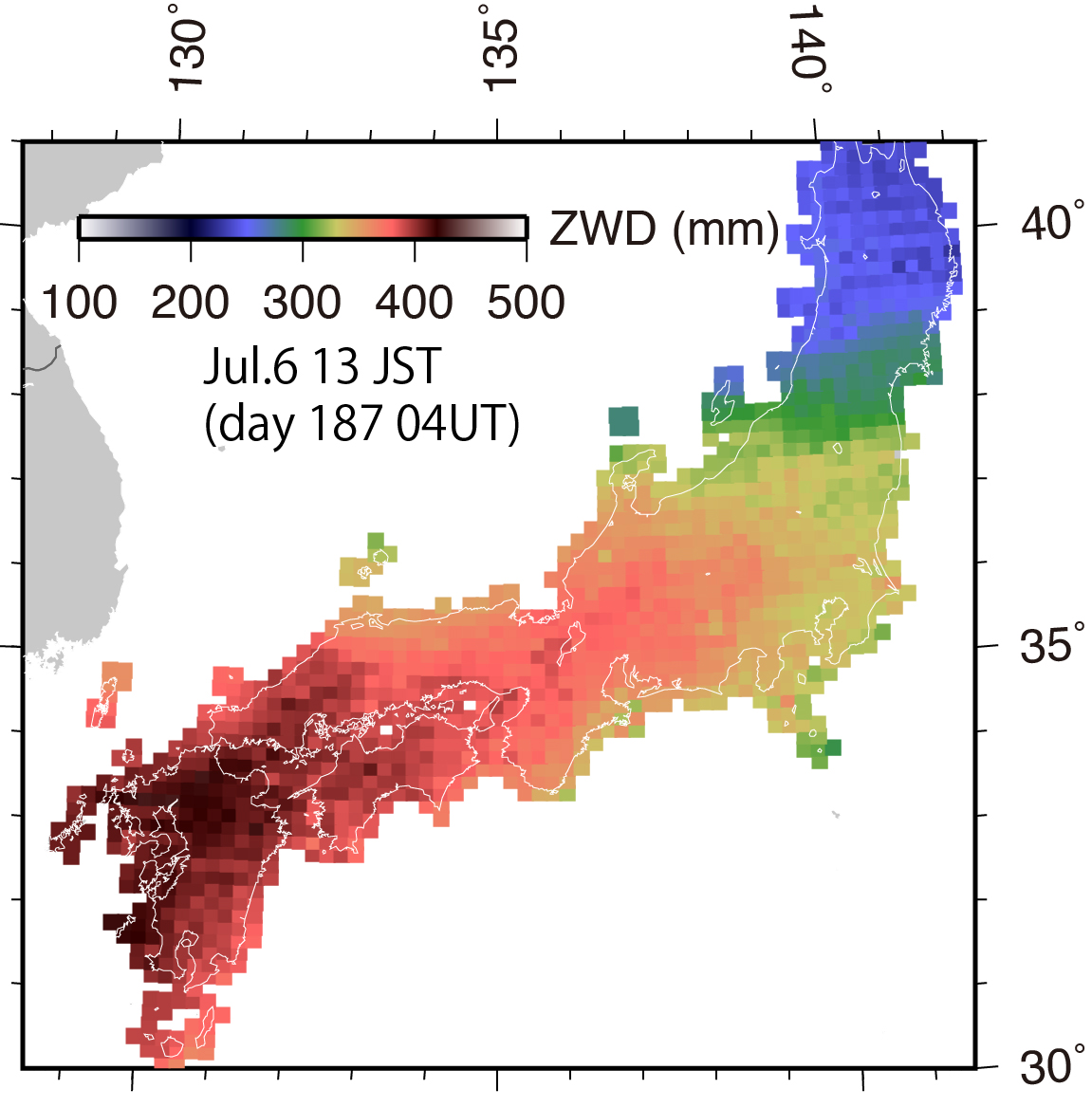 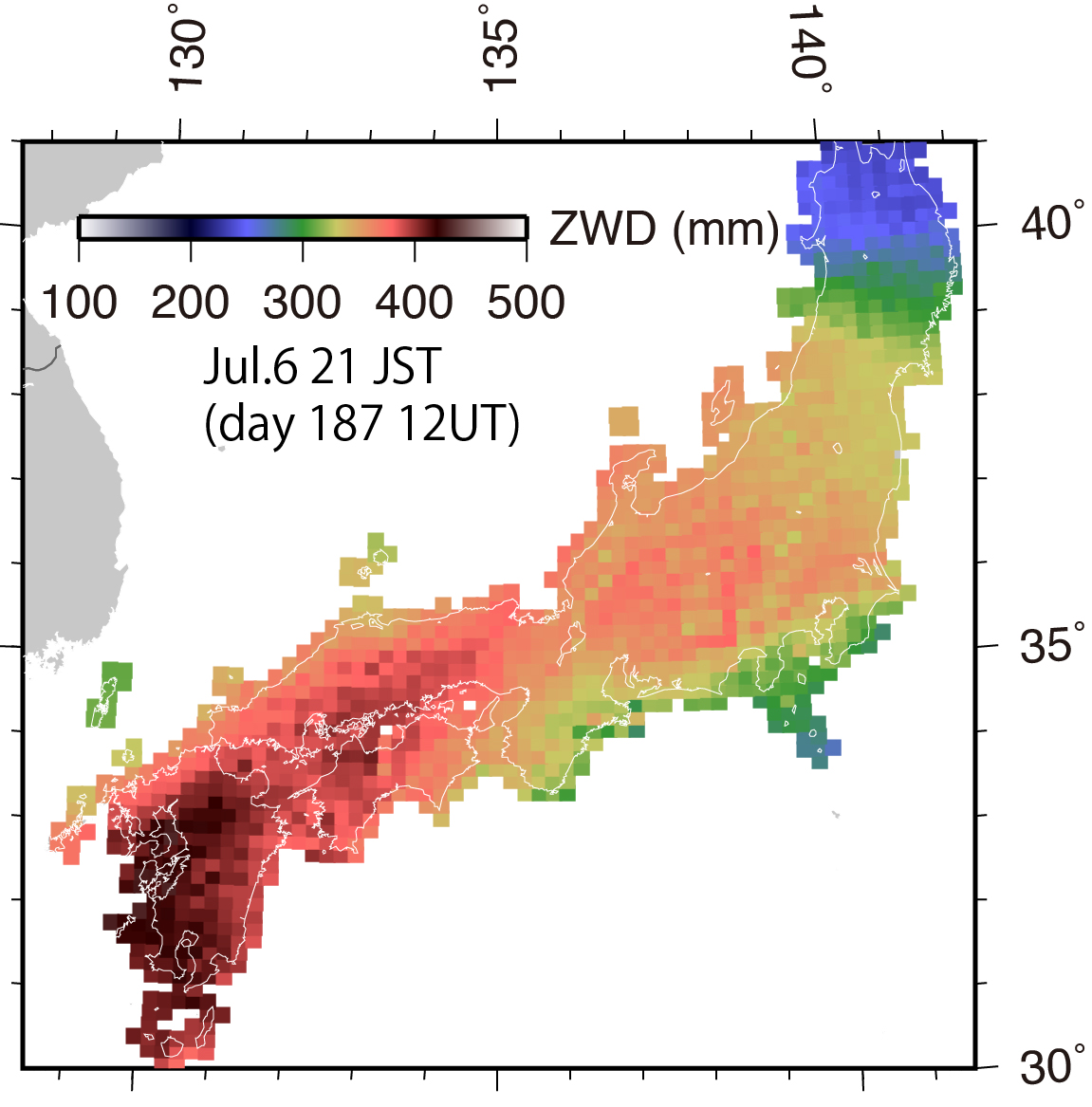 ZWD lacks spatial resolution
How to pinpoint heavy rain?
Two new key quantities used in this study
1. Sea-level ZWD
	Estimated from coastal ZWD and gradient
2. Water vapor concentration (WVC) index (Shoji, 2013)
	Calculated from gradient
Water vapor convergence index (WVC index) Shoji (2013)
convergence of gradient G
Definition

	WVC index = -2ZWD(x, y) 			   (originally, ZWD is PWV) 
			= -[2ZWD(x, y)/x2 + 2ZWD(x, y)/y2]
Calculation

Method #1.  
 WVC index(i, j) = - [x(i+1,j) - 2x(i,j) + x(i-1,j)]/De2

		           - [x(i,j+1) - 2x(i,j) + x(i,j-1)]/Dn2

				x : estimated sea-level ZWD
Method #2. (easier) 
 WVC index (i, j) = (Gx/hs)/x + (Gy/hs)/y
				hs : scale height of water vapor
De
j+1 
       
j   
      
j-1
Dn
(i, j)
i-1        i         i+1
From Gradient to WVC index
Observed Gradient
Gradient at grid points
WVC index ( -G)
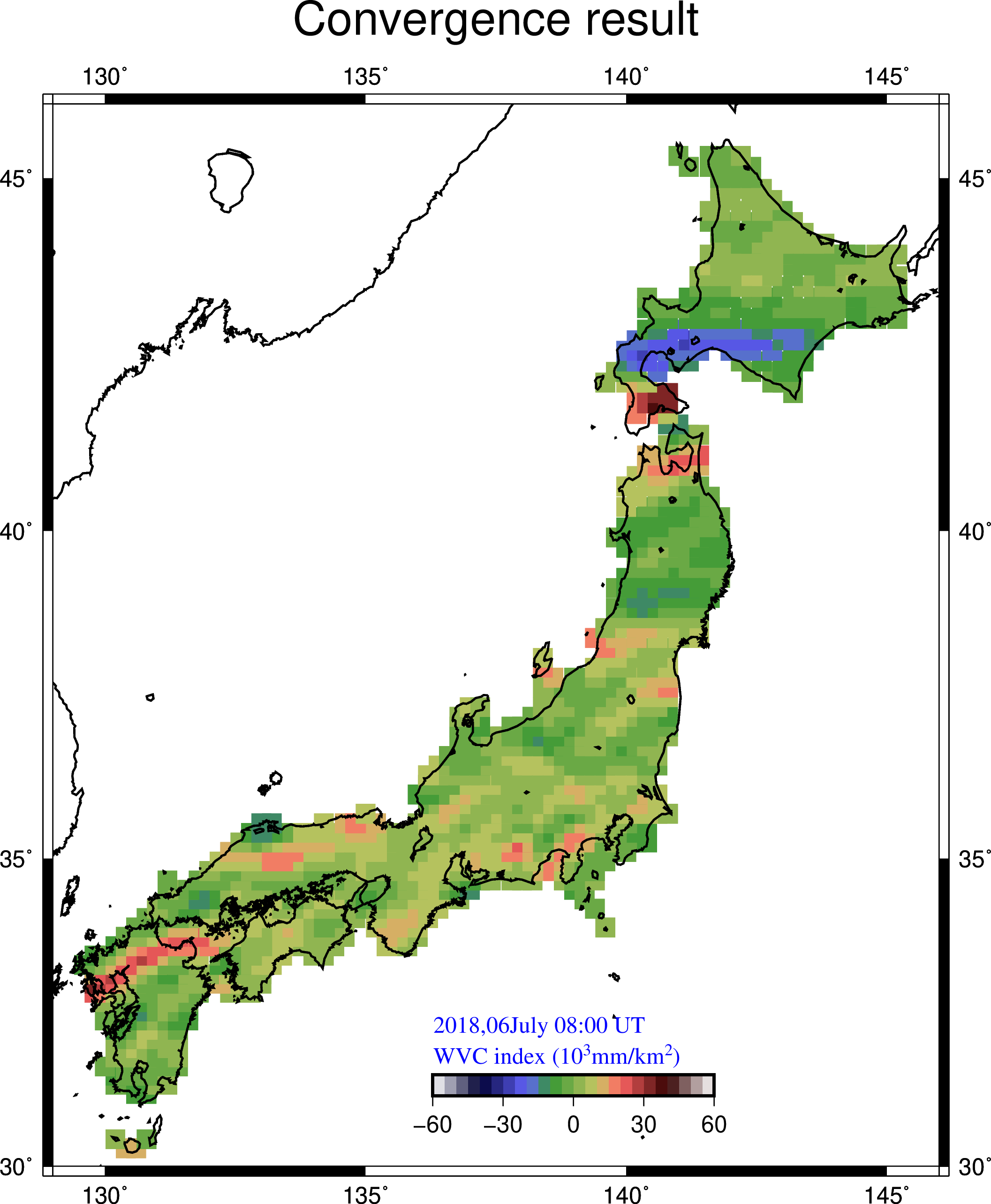 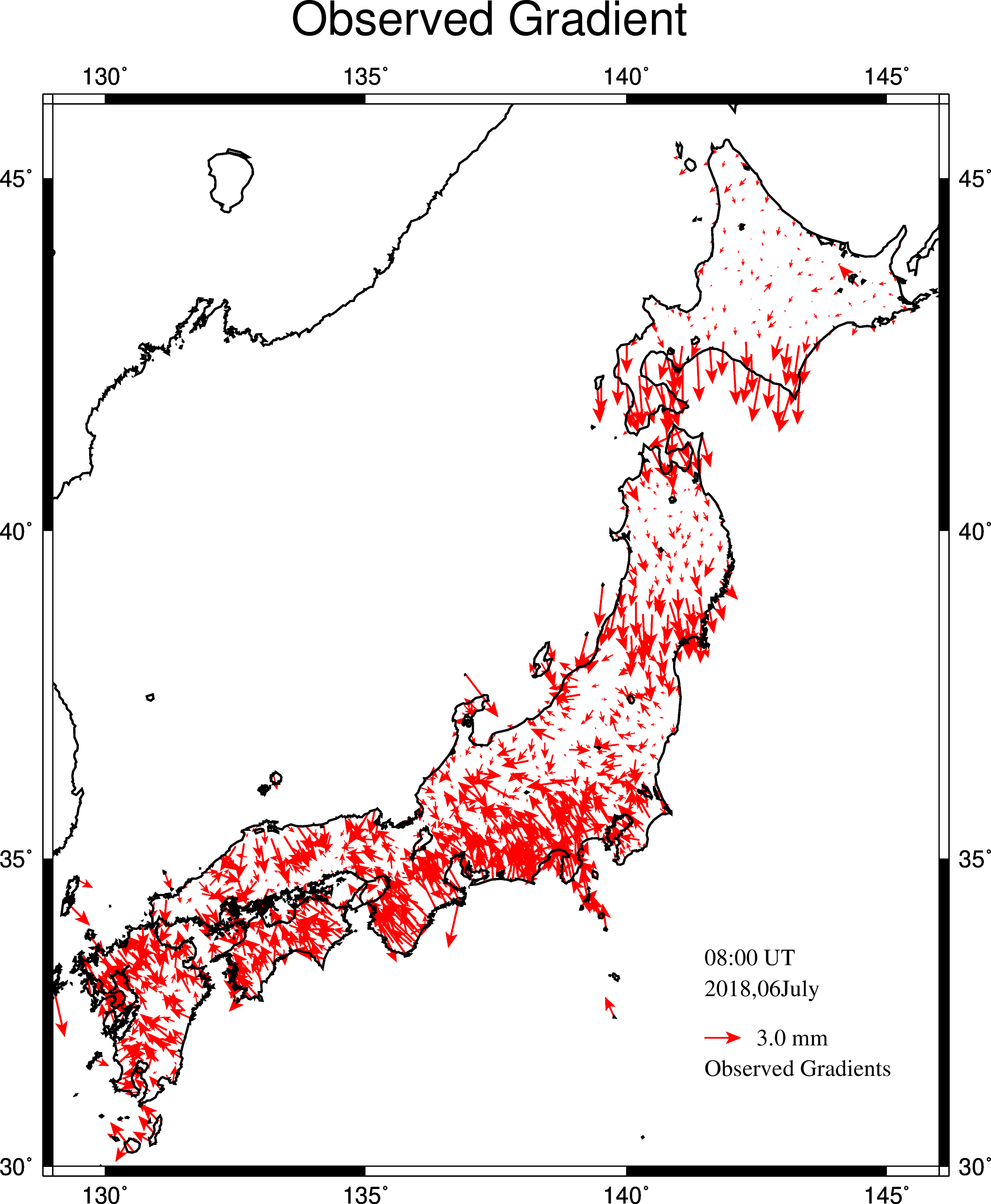 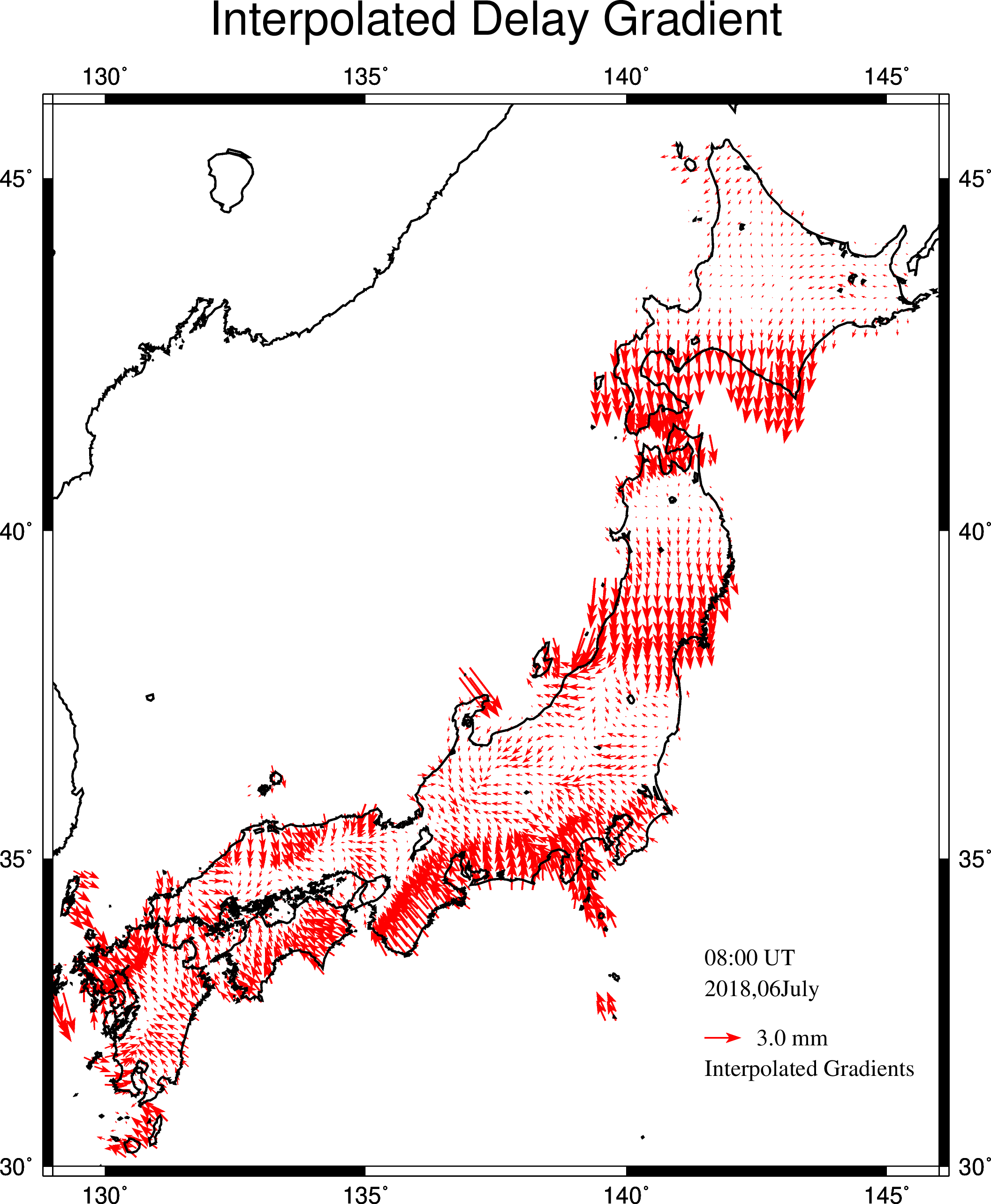 WVC index at Peak Rainfall
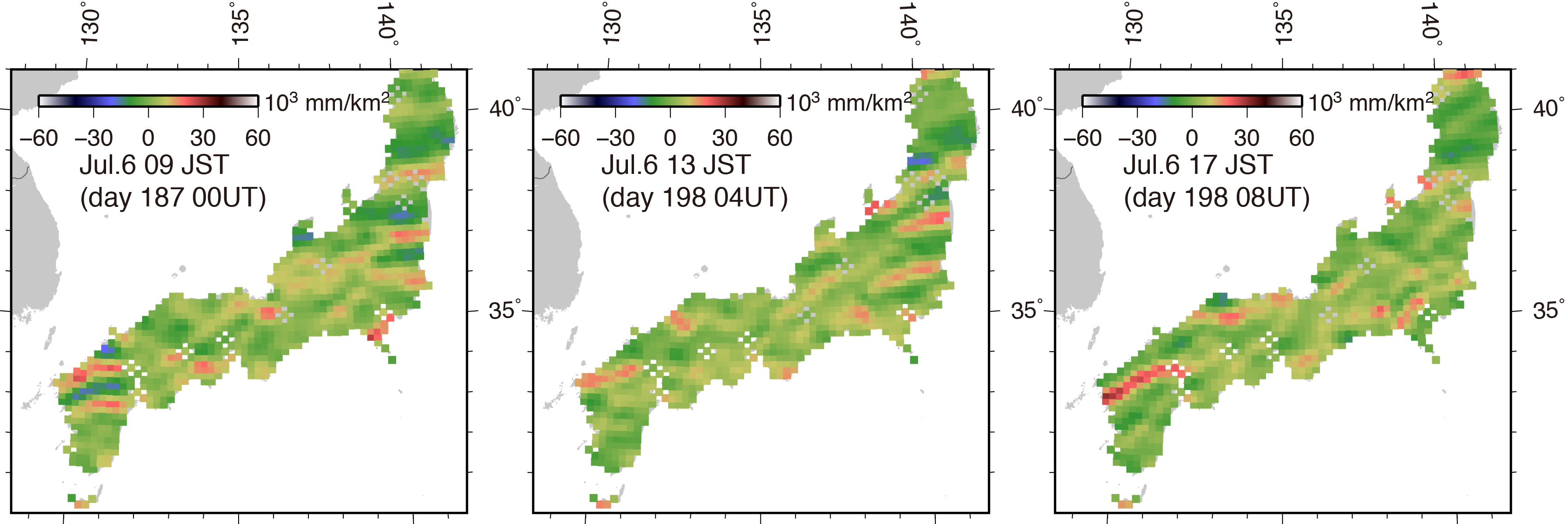 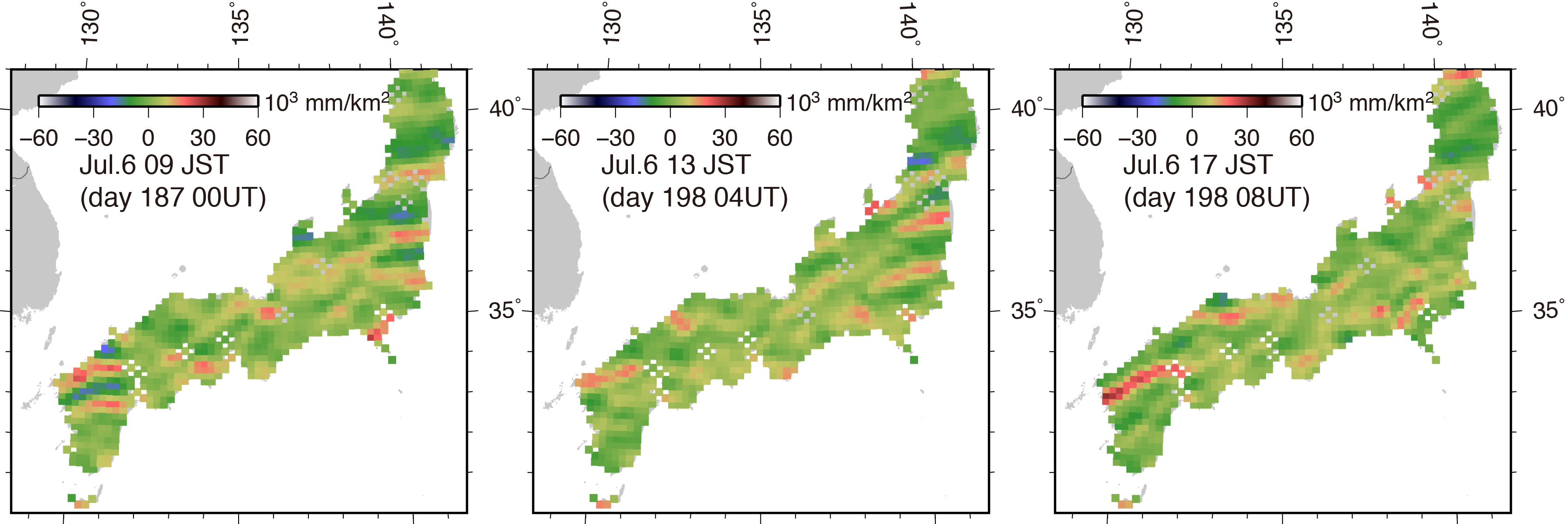 (day 187
(day 187
(day 187
WVC Index
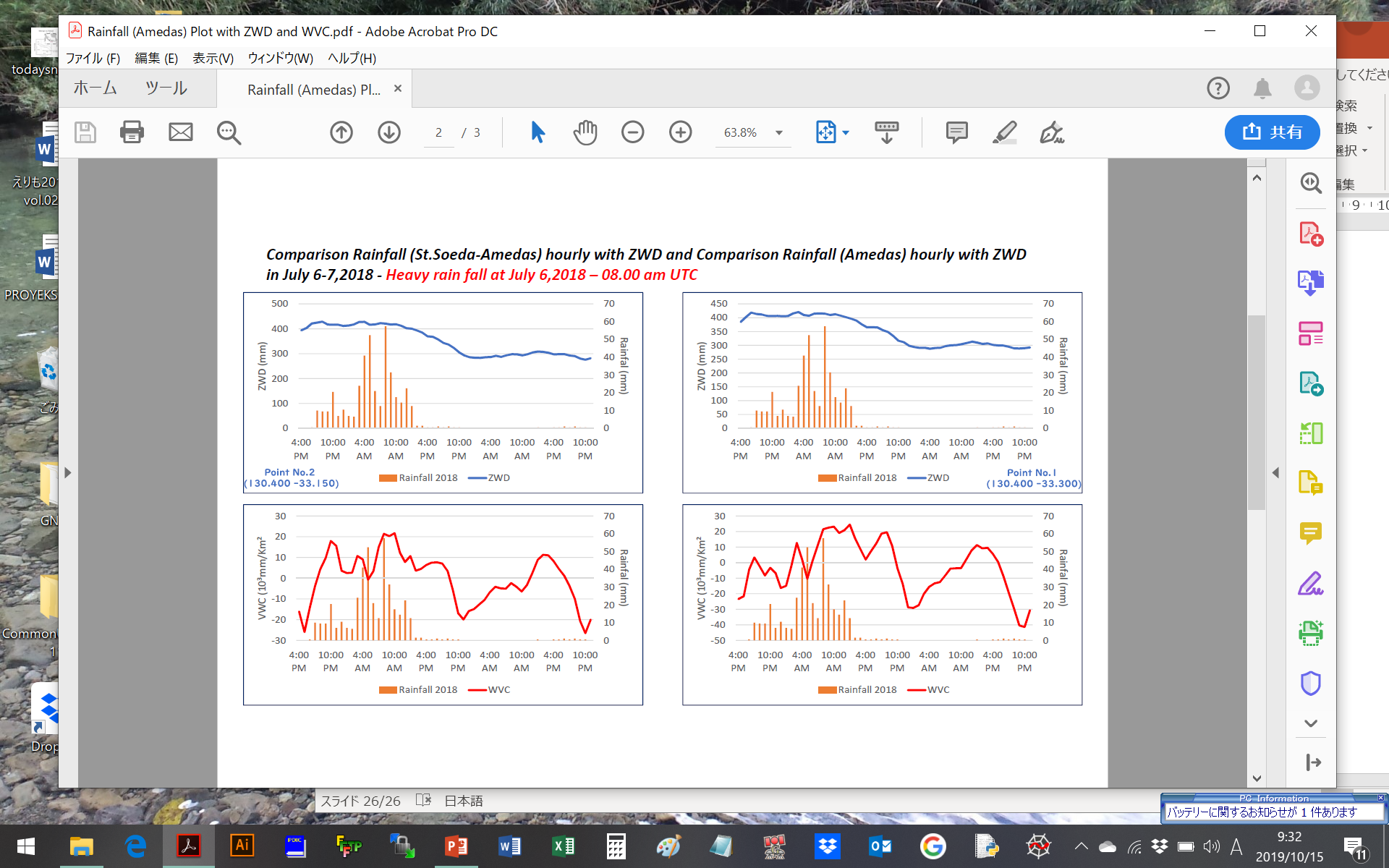 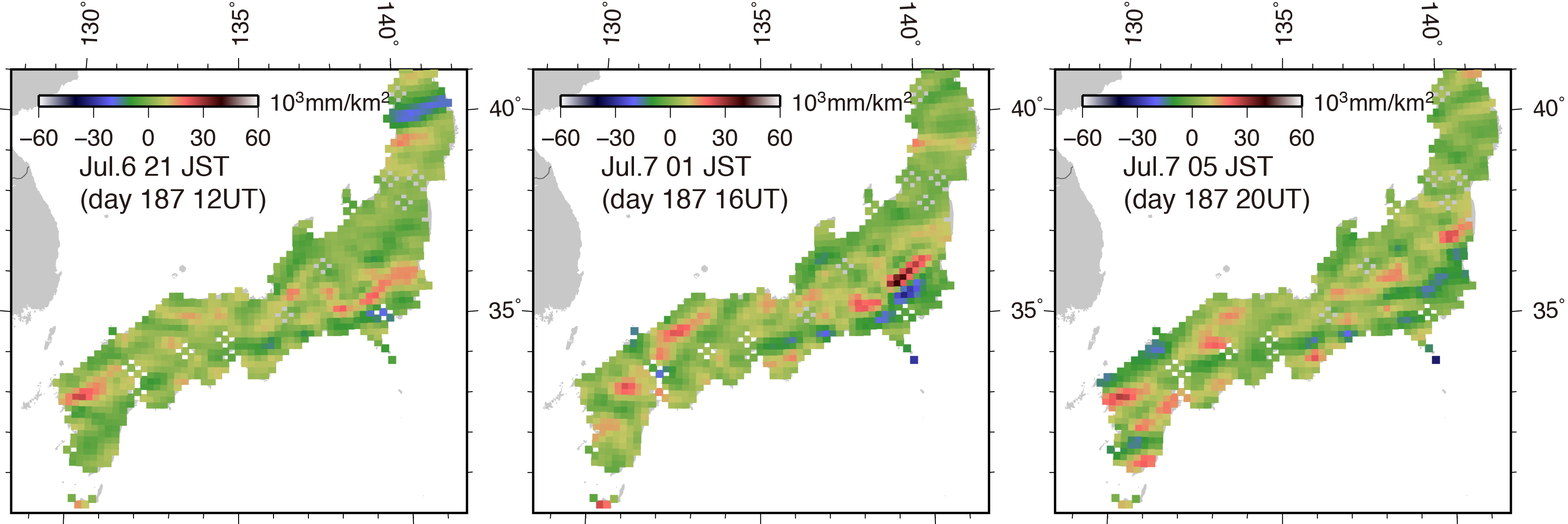 Heavy rain occurs where both sea-level ZWD and WVC index are high
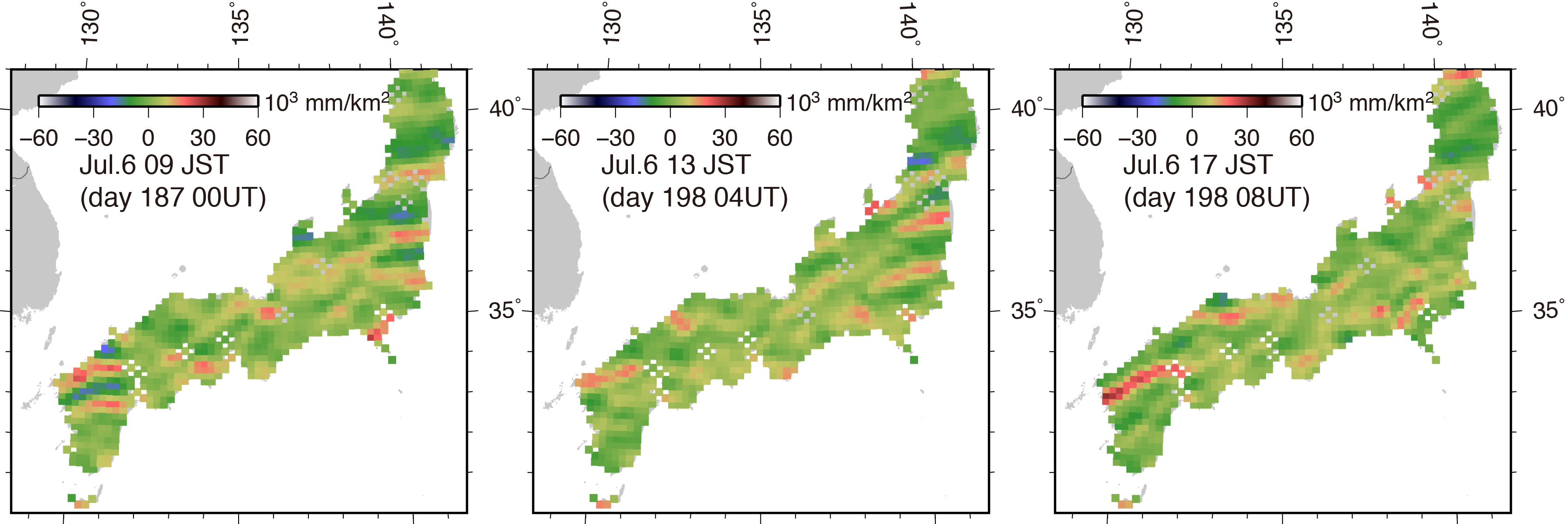 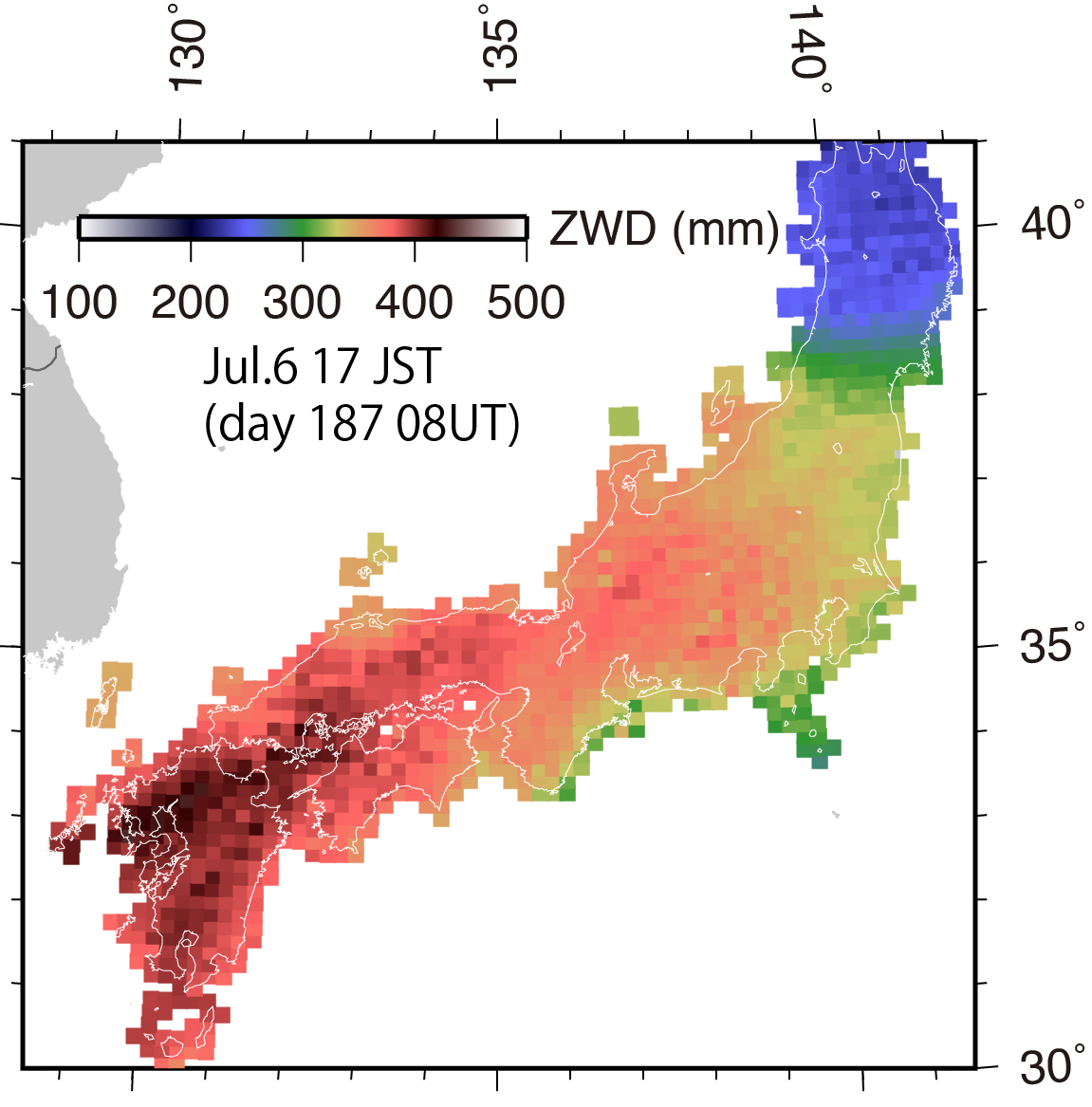 Case 1: 2018 Jul.6 Heavy Rain in SW Japan
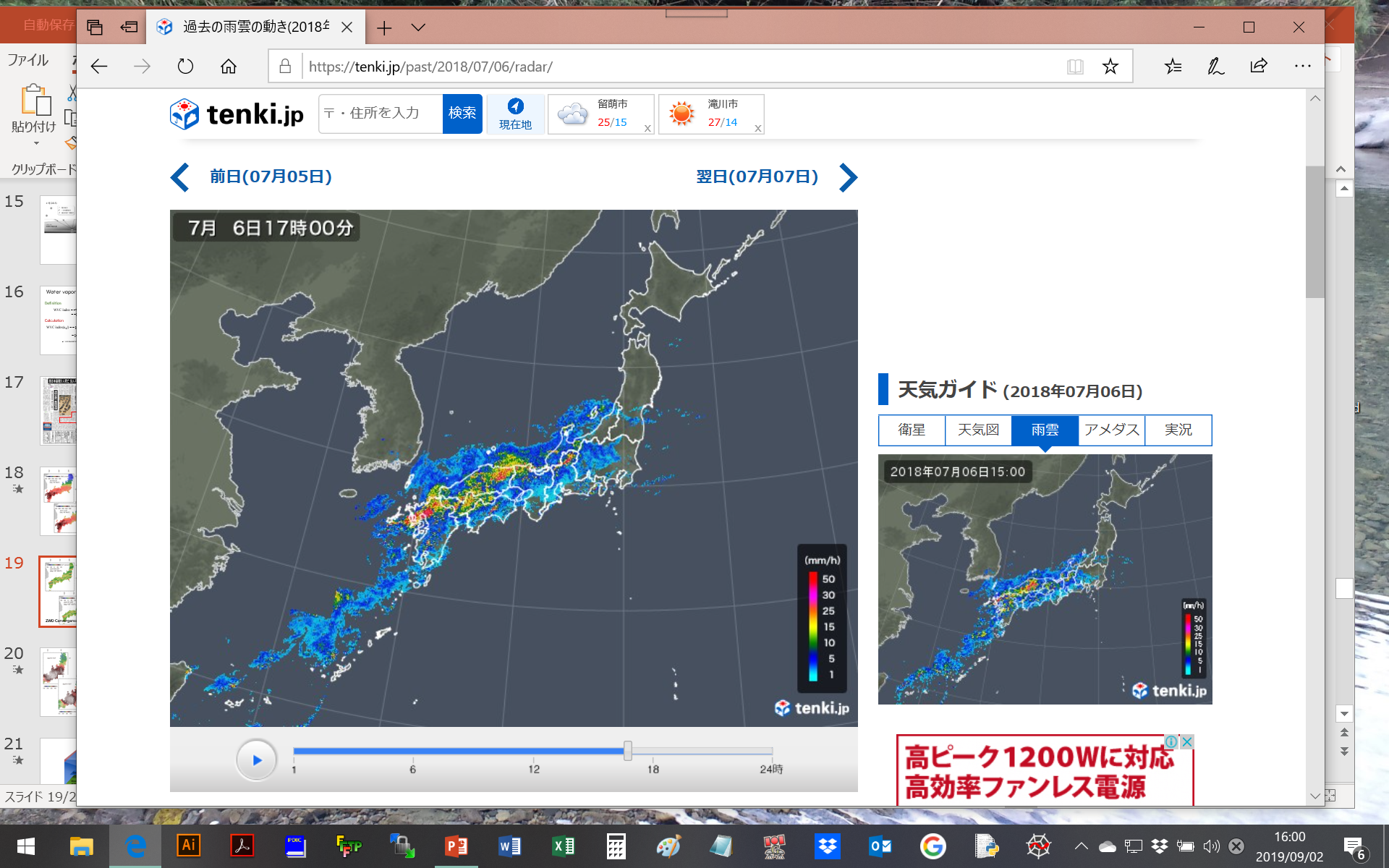 WVC index pinpoints the heavy rain
Case 2: 2017 Jul.5 Heavy Rain in SW Japan
Sea-level ZWD                      WVC index
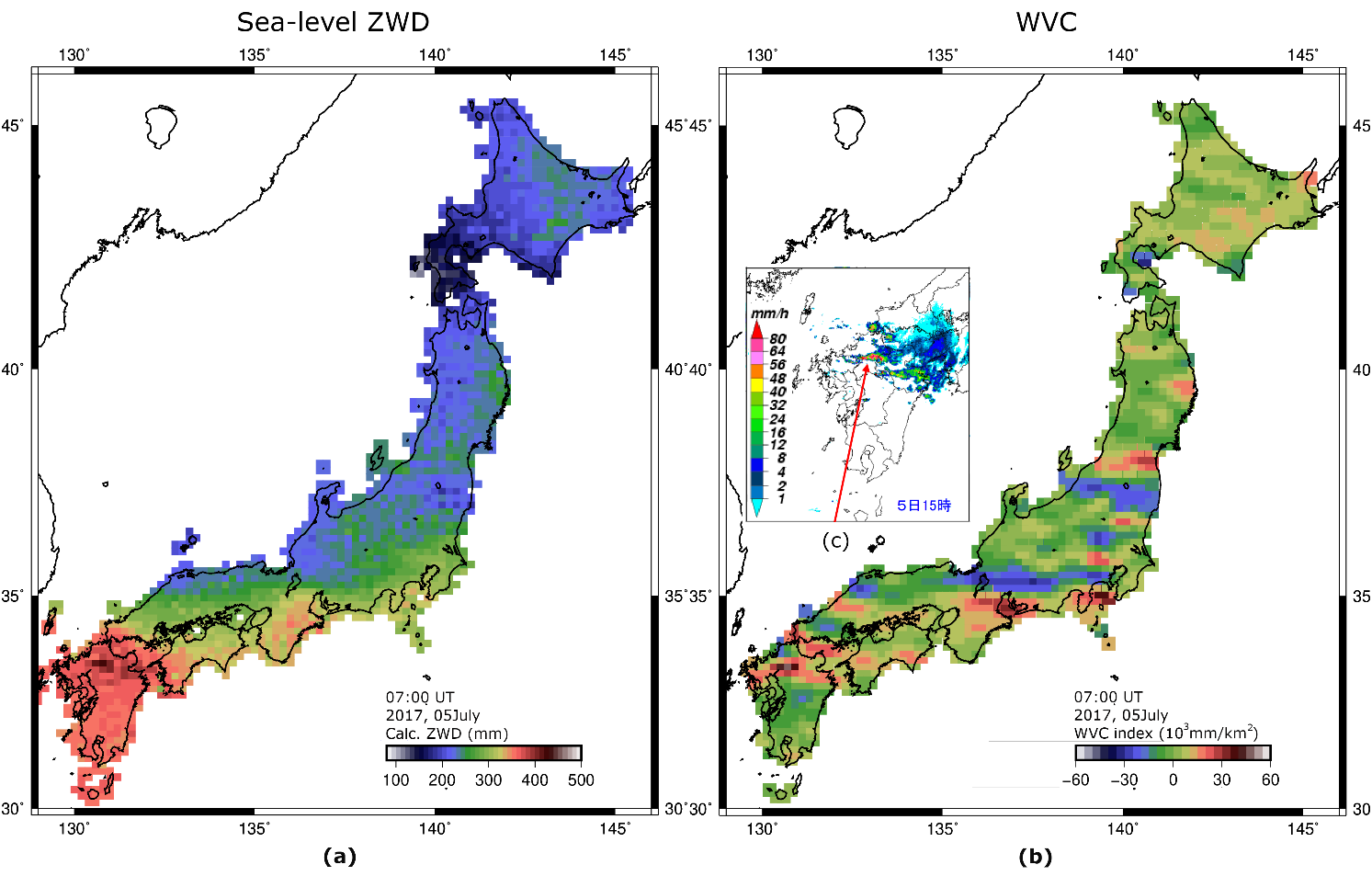 2017 July 5 
07 UT(16 JST)
Case 3: 2019 Aug.27-28 Heavy Rain in SW Japan
Sea-level ZWD                      WVC index
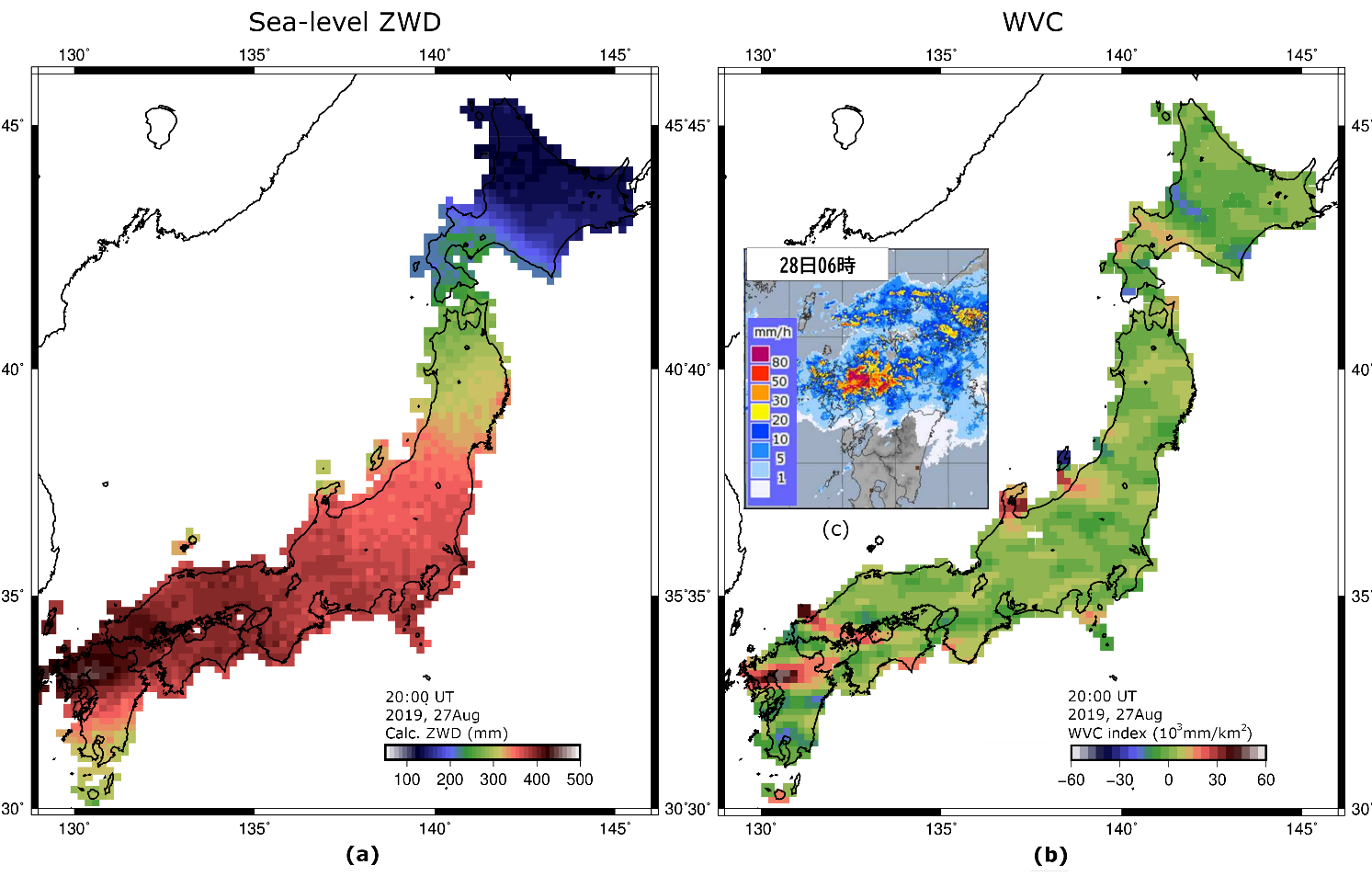 2019 Aug 27 20UT
(Aug 28 05JST)
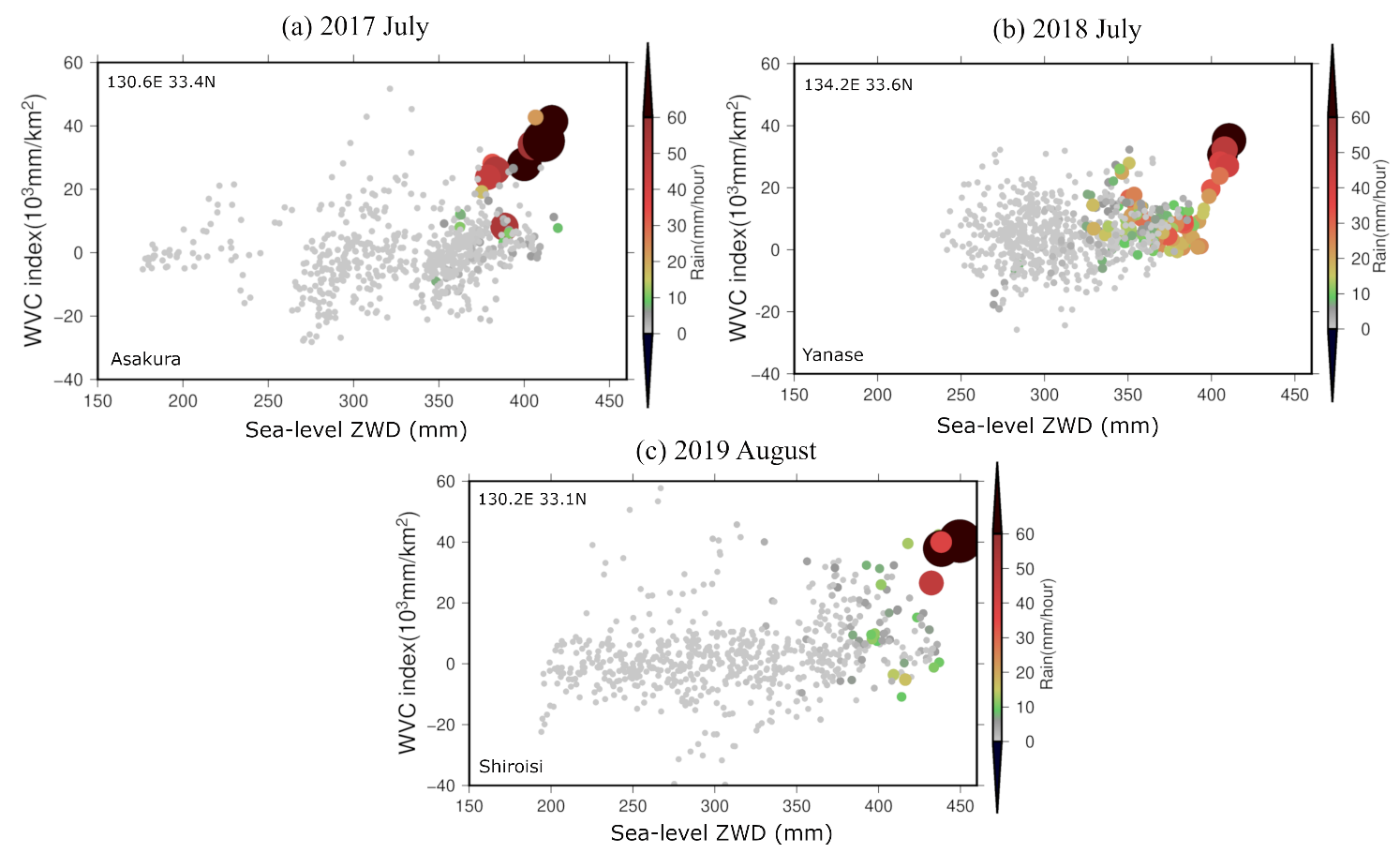 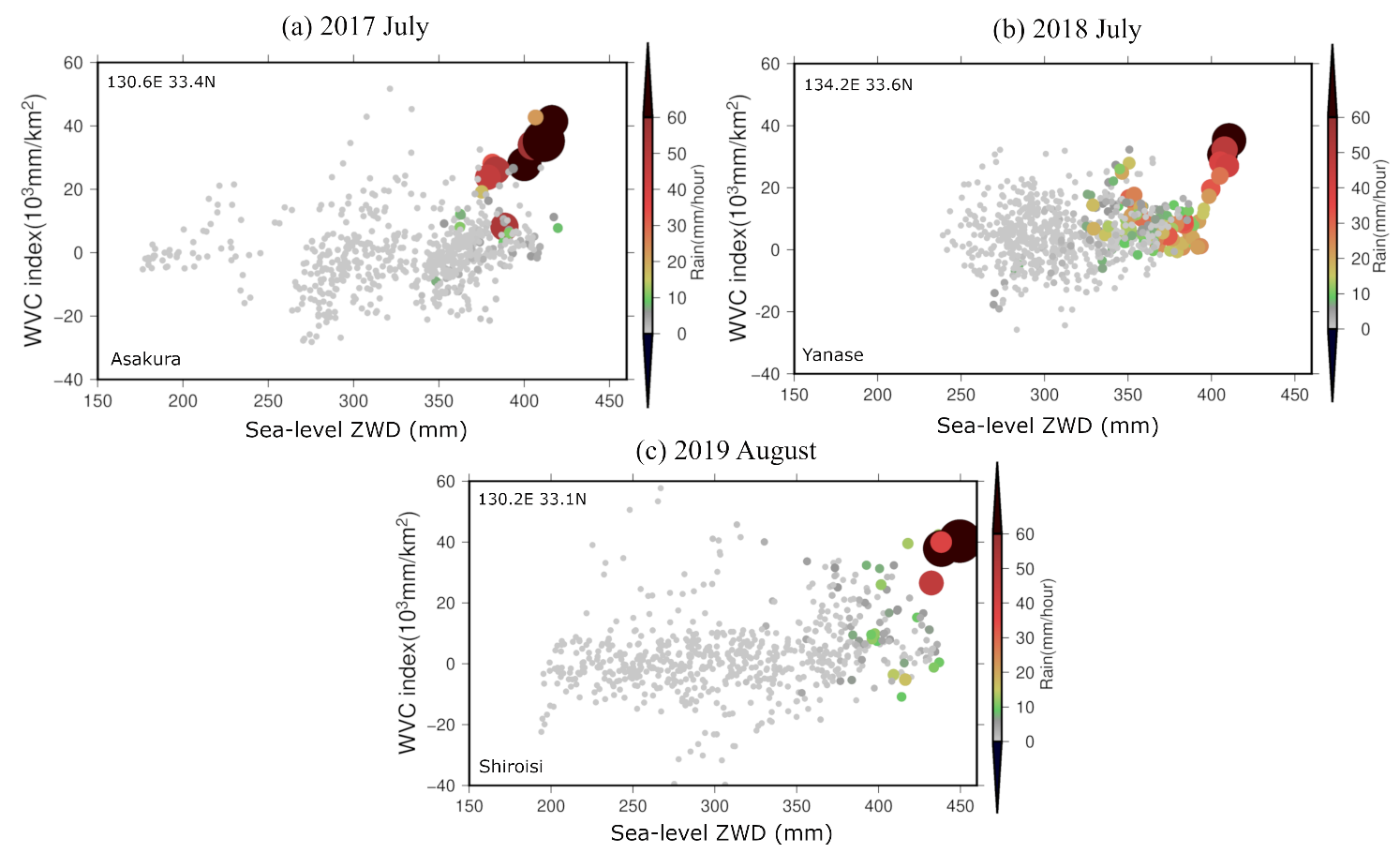 Higher possibility of heavy rain
Hourly plot
WVC
Sea-level ZWD
Heavy rain occurs when both sea-level ZWD and WVC index are high
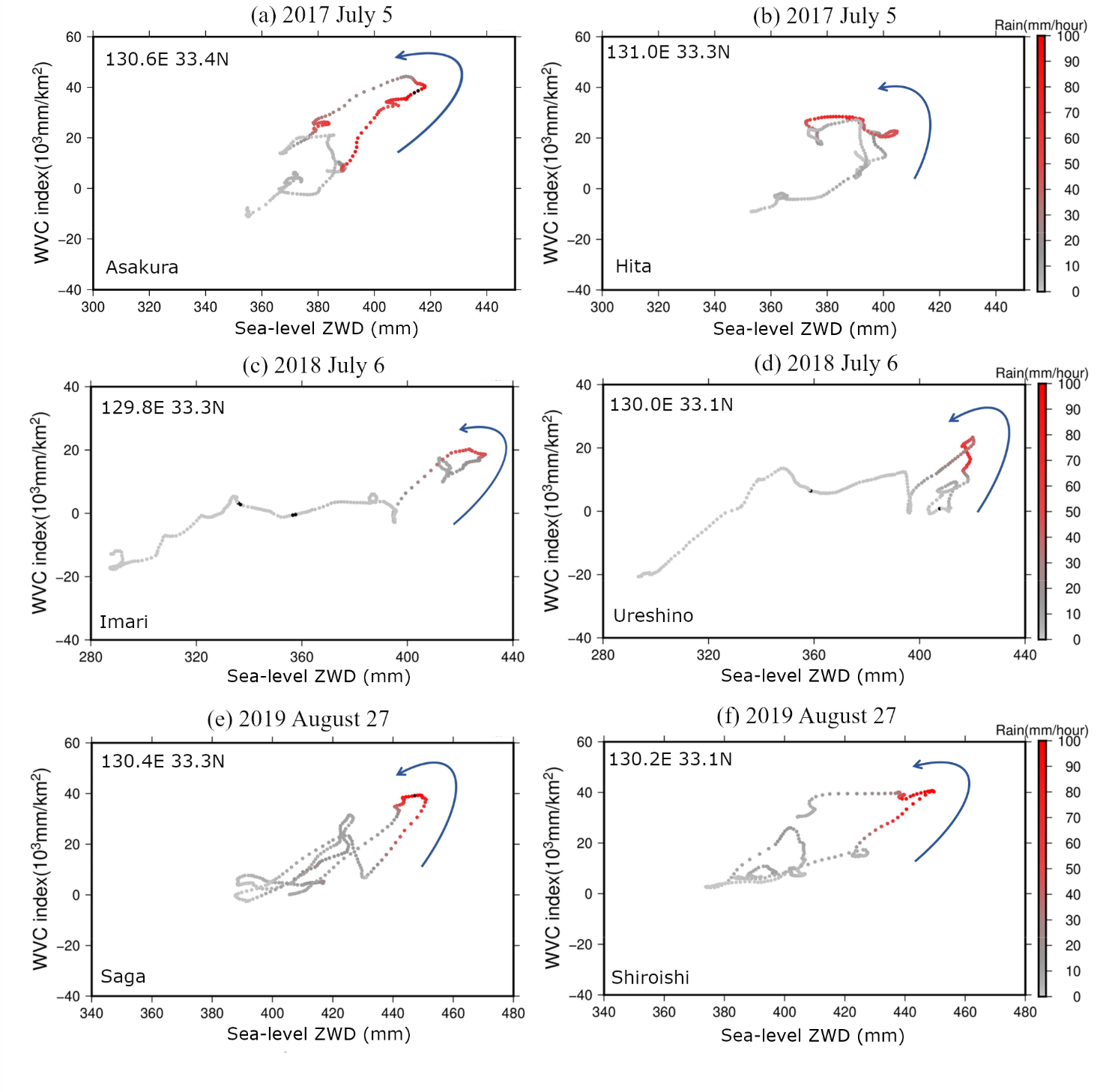 Every 5 minutes
Higher possibility of heavy rain
WVC
Sea-level ZWD
High time resolution plots
Summary
1. By using atmospheric delay gradients, we reconstruct sea-level ZWD, reflecting relative humidity of the air column above the GNSS station.

2. We studied heavy rain cases in SW Japan, 2017, 2018 and 2019

3. Heavy rain occurs when both sea-level ZWD and WVC index are high.

4. Monitoring these quantities is useful for the nowcast of heavy rains.
“The Sun after the rain is more beautiful than the Sun before the rain!”


― Mehmet Murat ildan